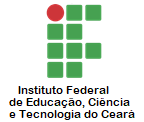 Atividade PhET sobre Eletrodinâmica- Capacitores- 1ª e 2ª Leis de Ohm- Circuitos Elétricos- Potencial Elétrico
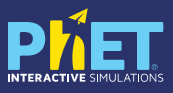 Atividade PHetsobre Capacitores utilizando o OA “Capacitor Lab: Basics (HTML5)”
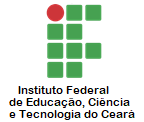 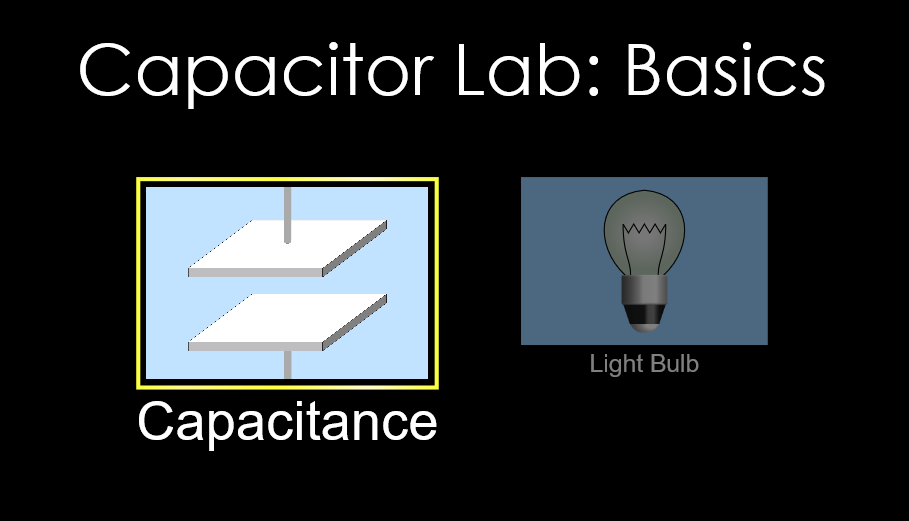 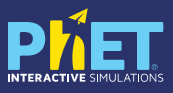 Disponível em: https://phet.colorado.edu/sims/html/capacitor-lab-basics/latest/capacitor-lab-basics_en.html
Capacitor: qual a sua função?
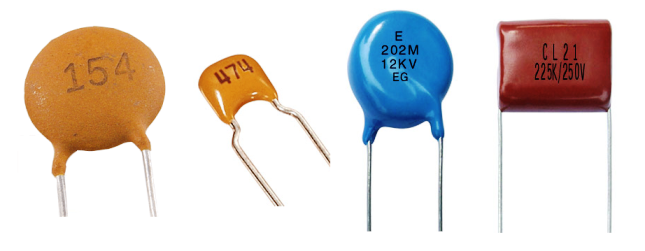 Questão 1
No OA “Capacitor Lab: Basics (HTML5)”, aproxime e separe as placas (onde está indicado na seta vermelha) e observe o que acontece com os valores de capacitância do capacitor (indicado na seta preta). Explique o que acontece utilizando a fórmula de capacitância.
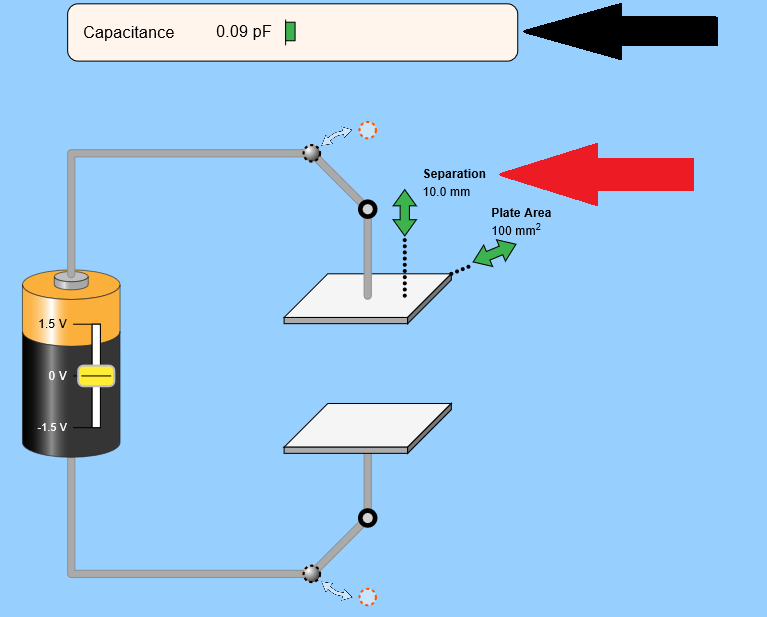 Questão 2
Agora aumente ou diminua a área das placas do capacitor e (onde está indicado na seta verde) e observe o que acontece com os valores de capacitância. Explique o que acontece utilizando a fórmula de capacitância.
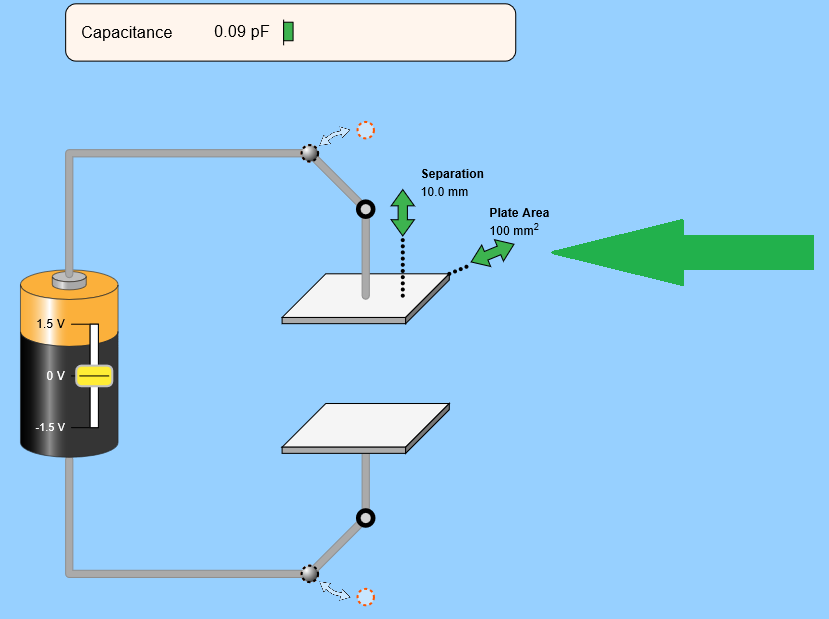 Questão 3
Aumente ou diminua a voltagem da bateria (onde está indicado na seta vermelha) e observe o que acontece com os valores de capacitância. A voltagem influencia nos valores de capacitância do capacitor? Se sim, como? Explique.
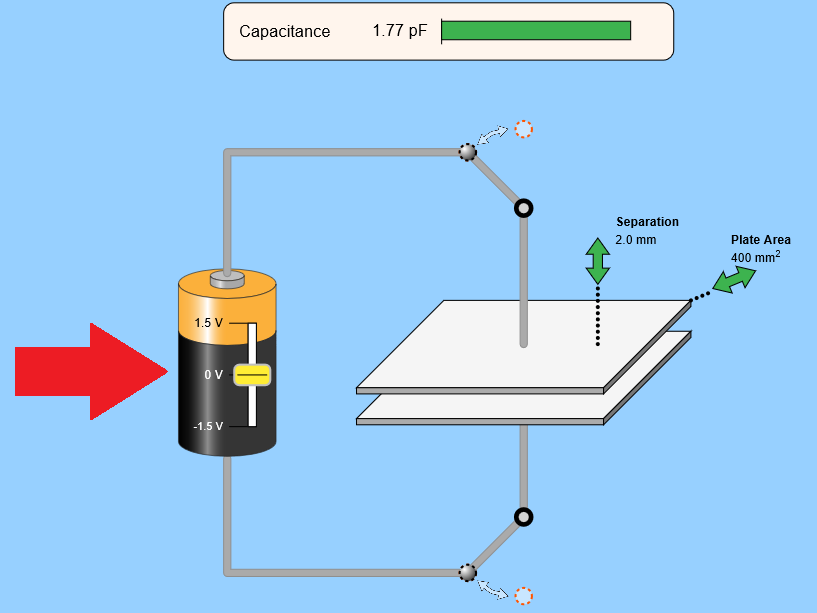 Questão 4
O que acontecerá com a lâmpada se mudarmos a chave do capacitor de A para B? Explique.
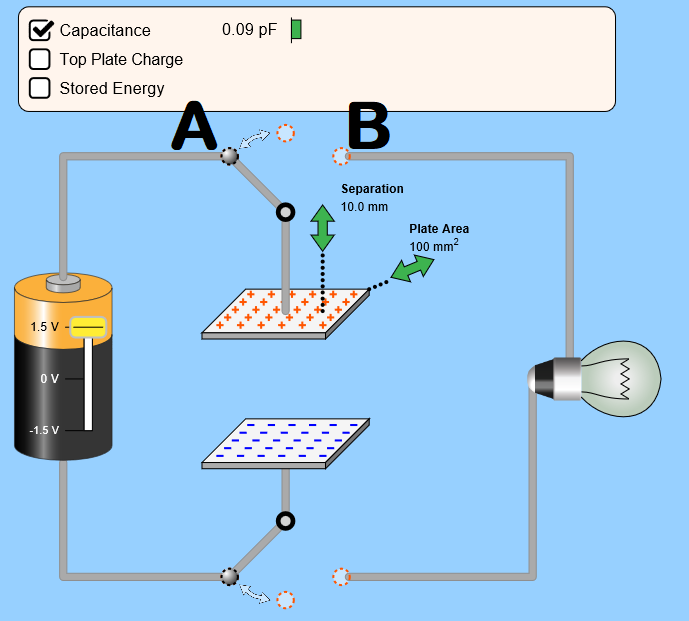 Questão 5
Se mudarmos novamente a chave de A para B, o brilho da lâmpada será mais ou menos intenso do que o da situação proposta na questão anterior? Explique.
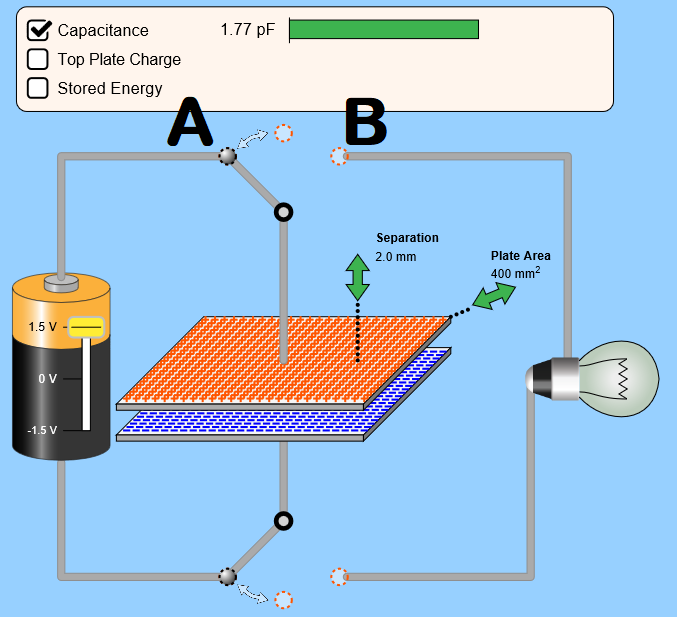 Questão 6
Somente pela imagem abaixo, onde observamos o campo elétrico entre as placas, é possível afirmar qual delas está com excesso de elétrons e qual está com excesso de prótons? Explique.
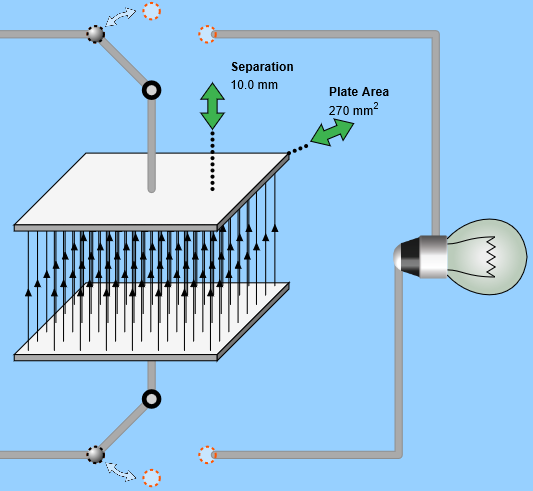 Questão 7
Na situação proposta na imagem abaixo, o que acontece com a voltagem (marcada pelo voltímetro) quando o capacitor vai descarregando? Explique.
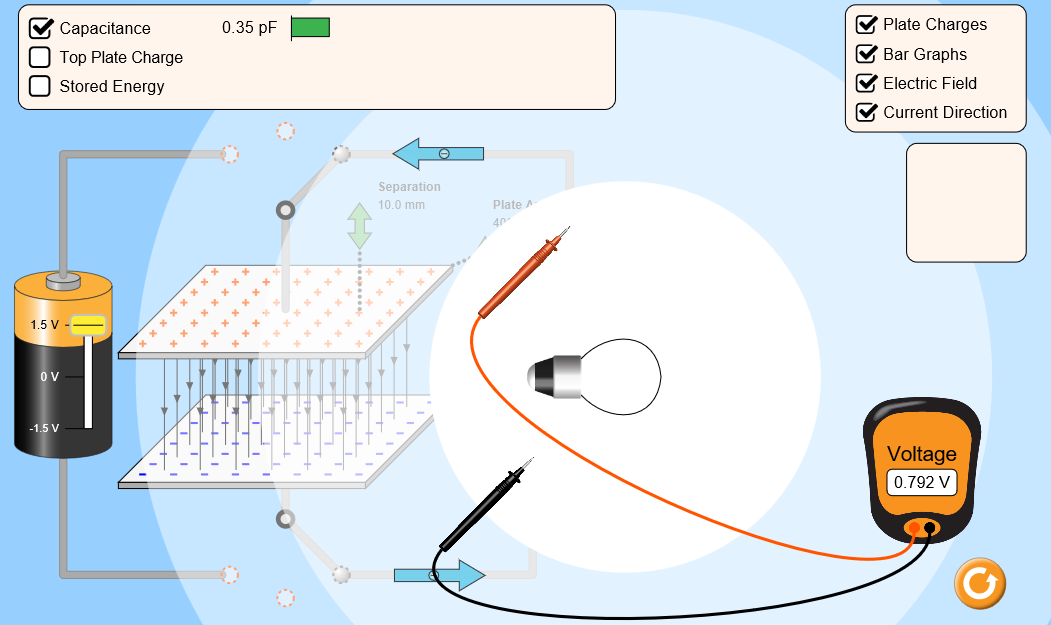 Atividade PHetsobre Circuitos Elétricos utilizando o OA “Circuit Construction Kit: DC (HTML5)”
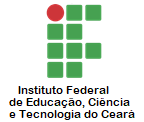 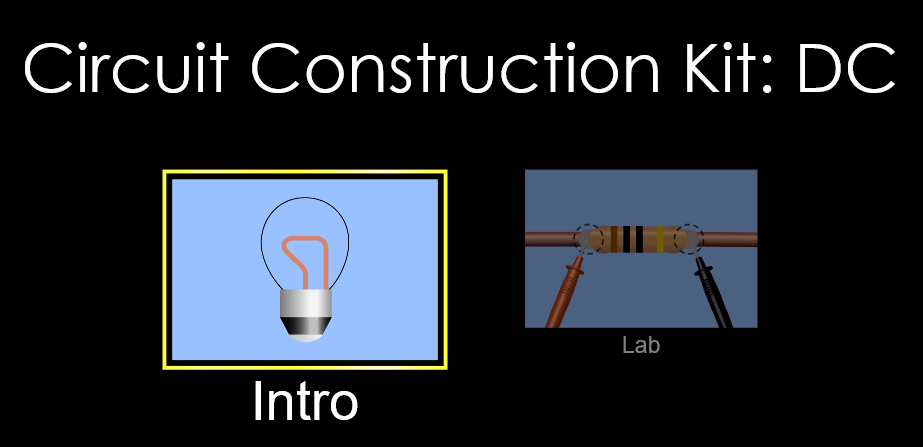 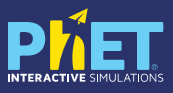 Disponível em: https://phet.colorado.edu/sims/html/circuit-construction-kit-dc/latest/circuit-construction-kit-dc_en.html
Resistência elétrica (1ª Lei de Ohm)
Resistência à passagem da corrente elétrica.
Resistores: são componentes elétricos destinados a gerar resistência.
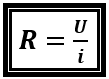 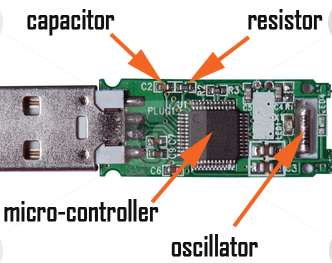 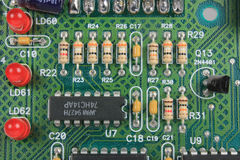 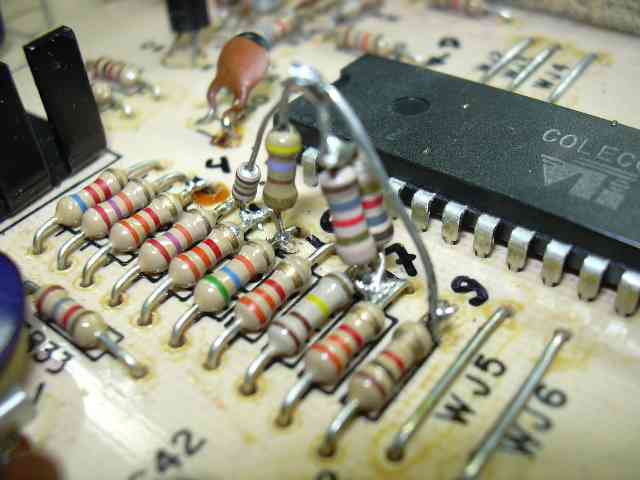 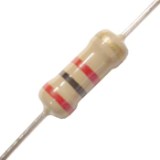 Questão 1
No OA “Circuit Construction Kit: DC (HTML5)” foi construído o circuito mostrado na imagem abaixo. Apesar da alta voltagem (200.000 volts), temos uma amperagem relativamente baixa (5 ampères). Porque isso acontece? Explique.
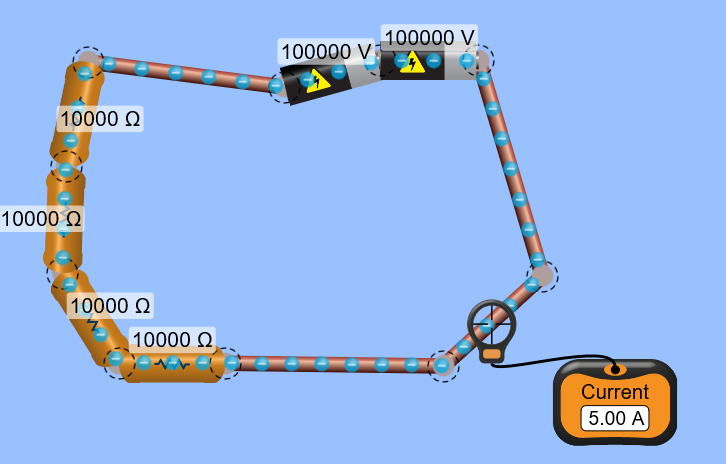 Questão 2
As imagens abaixo mostram dois circuitos construídos com a mesma bateria e os mesmos resistores. Porque o circuito da direita tem uma intensidade de corrente menor? Explique.
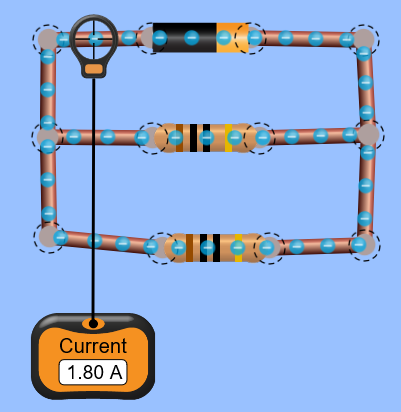 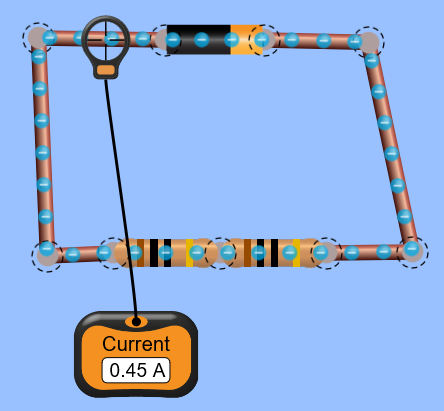 Questão 3
Explique por que o voltímetro abaixo marca 0V quando conectado nas duas pontas do fio condutor.
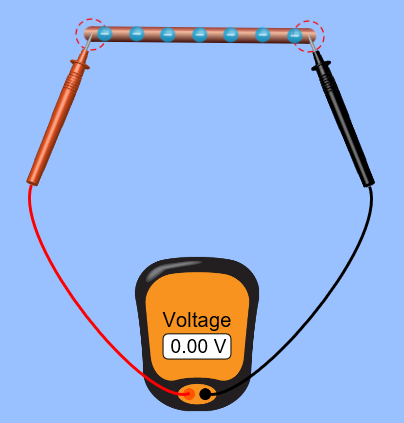 Questão 4
As imagens abaixo mostram dois circuitos idênticos, mas com o amperímetro posicionado em pontos diferentes. Explique o porquê das intensidades serem diferentes.
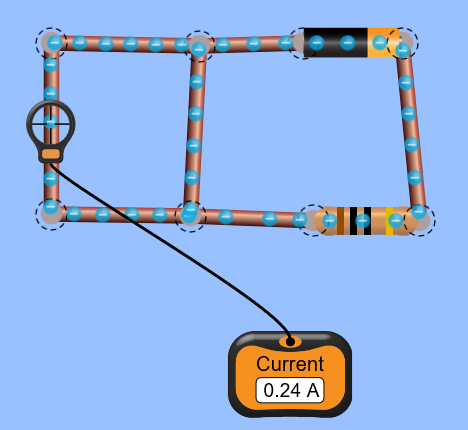 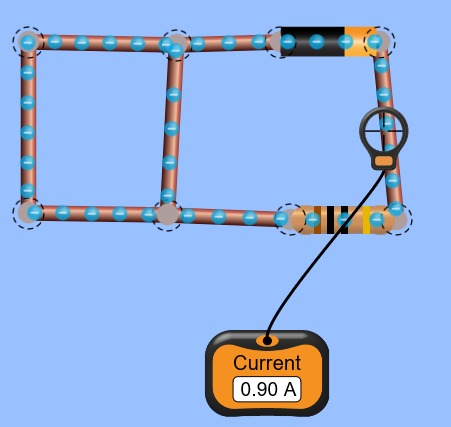 Questão 5
.
As imagens abaixo mostram dois circuitos idênticos, mas com o amperímetro posicionado em pontos diferentes. Explique o porquê das intensidades serem diferentes.
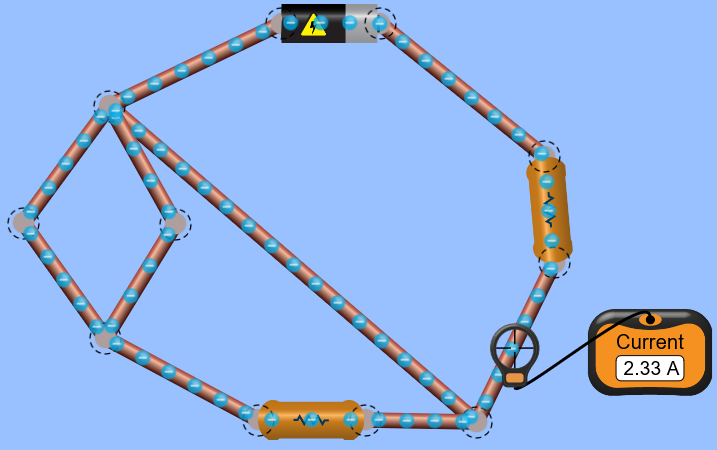 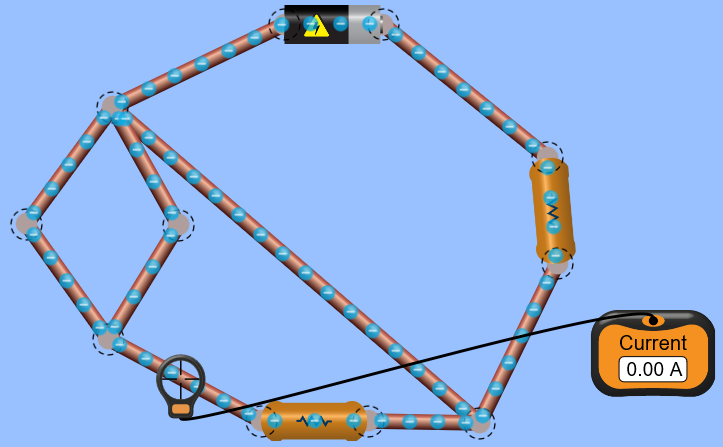 Atividade PHetsobre Circuitos Elétricos utilizando o OA “Circuit Construction Kit: DC (HTML5)”
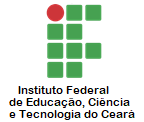 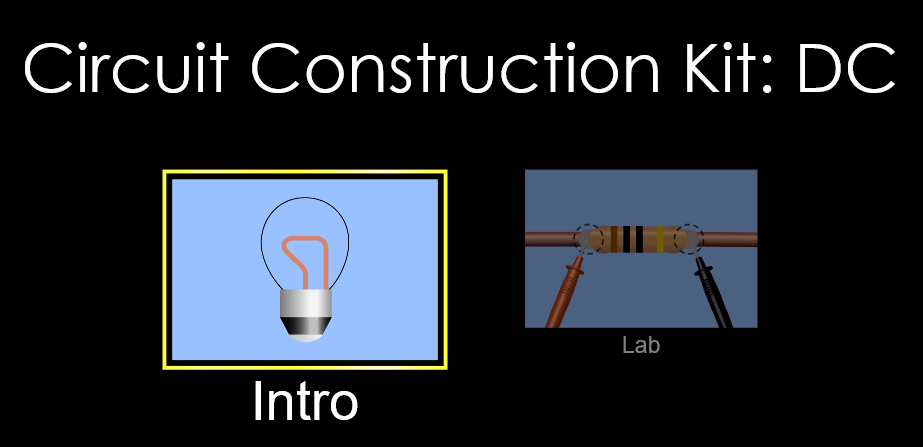 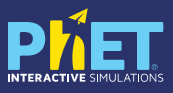 Disponível em: https://phet.colorado.edu/sims/html/circuit-construction-kit-dc/latest/circuit-construction-kit-dc_en.html
Resistência elétrica (1ª Lei de Ohm)
Resistência à passagem da corrente elétrica.
Resistores: são componentes elétricos destinados a gerar resistência.
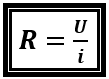 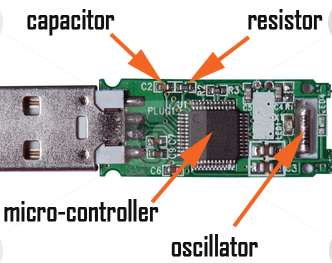 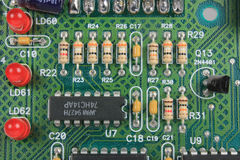 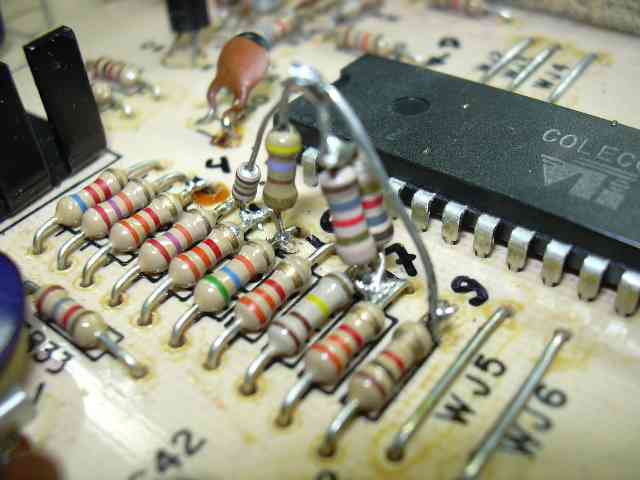 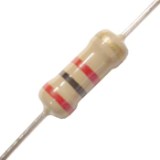 Questão 1
Quais as funções principais de cada uma dessas grandezas físicas: Resistência (dada em ohm), Corrente (dada em ampére) e Diferença de Potencial (dada em volt)? Caso queira, utilize a imagem abaixo para ajudar em sua resposta.
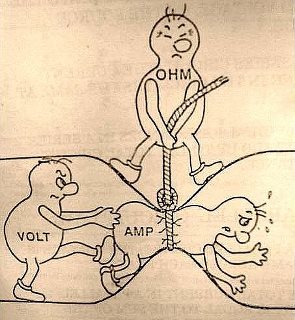 Questão 2
No OA “Circuit Construction Kit: DC (HTML5)” os polos de uma bateria foram ligados diretamente por fios condutores. Explique por que a bateria pegou fogo.
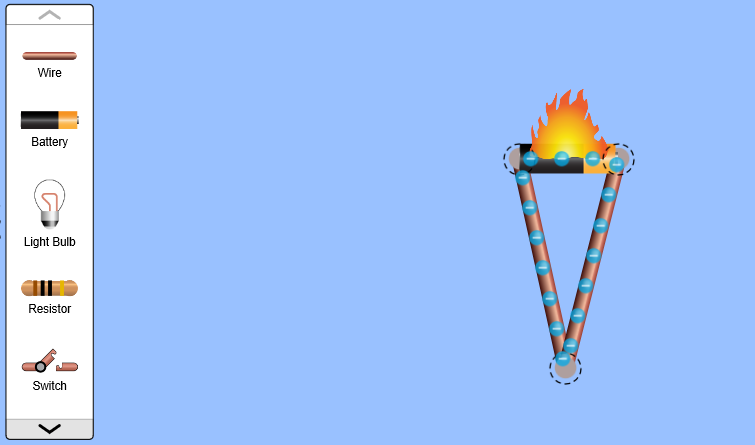 Questão 3
Do circuito elétrico da questão 2 para o circuito elétrico da questão 3, acrescentamos um resistor de 10Ω. Por que, nessa situação, a bateria não pegou fogo? Explique.
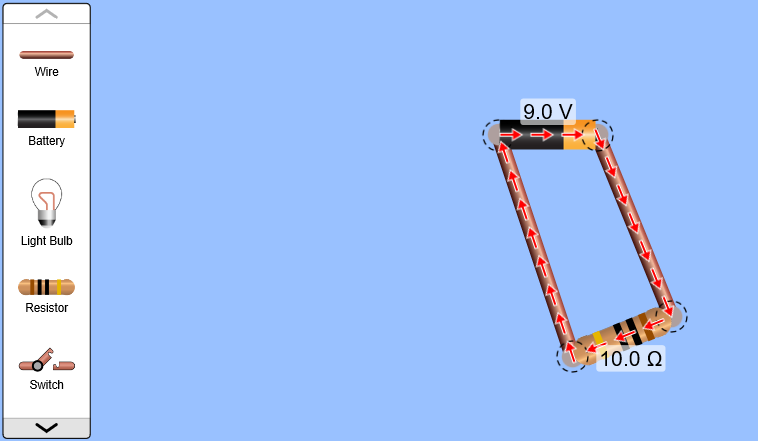 Questão 4
Na imagem abaixo, temos um circuito em série com dois resistores de 10Ω, uma lâmpada (que funciona como um resistor) de 10Ω e duas baterias de 9V acopladas. Qual o valor que o amperímetro deve estar marcando? Demonstre com cálculos utilizando a 1ª Lei de Ohm.
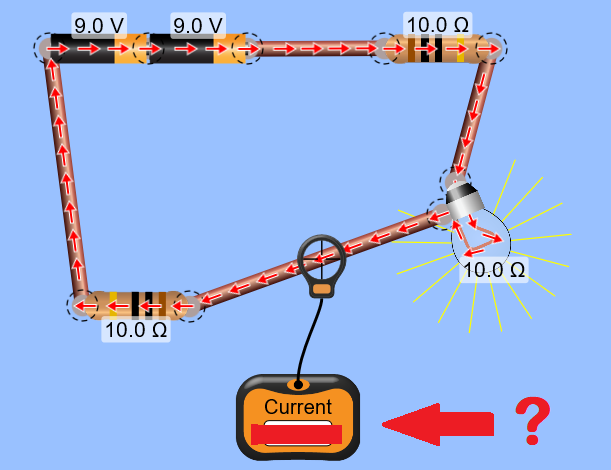 Questão 5
Se aumentarmos (indicado na seta vermelha) a voltagem da bateria, o que irá acontecer com a intensidade da corrente e o brilho da lâmpada? Explique utilizando os conceitos da primeira Lei de Ohm.
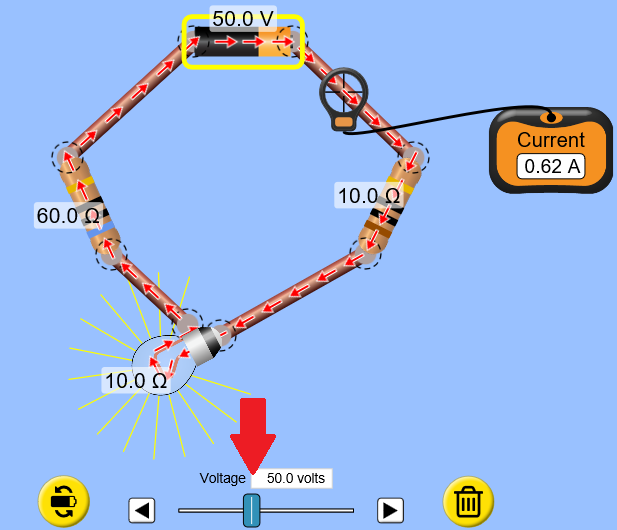 Resistores
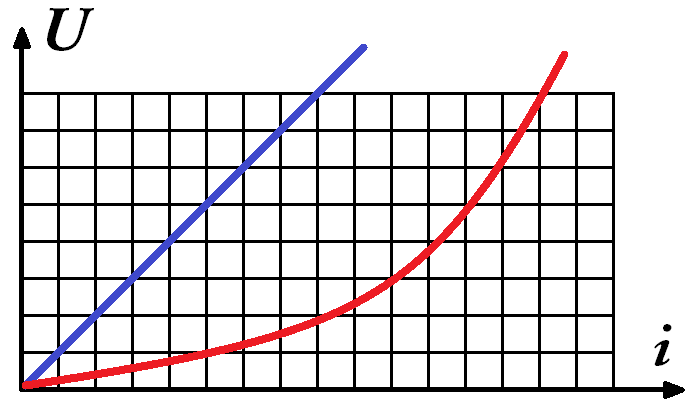 Ôhmicos
Não Ôhmicos
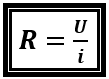 Questão 6
No OA “Circuit Construction Kit: DC (HTML5)” altere (indicado na seta vermelha) os valores da voltagem da bateria, calcule os valores de intensidade da corrente pela fórmula da 1ª Lei de Ohm para cada voltagem, colete essas informações em uma tabela (como é mostrada abaixo) e monte um gráfico Voltagem (V) x Corrente (i), demonstrando se o resistor em questão é Ôhmico ou Não-Ôhmico.
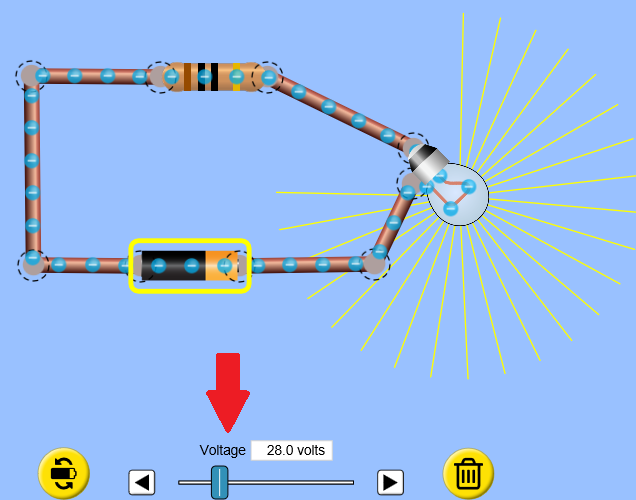 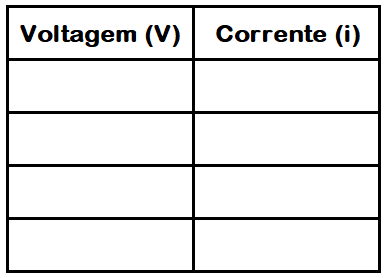 Atividade PHetsobre Circuitos Elétricos utilizando o OA “Circuit Construction Kit: DC (HTML5)”
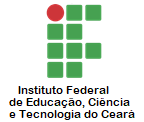 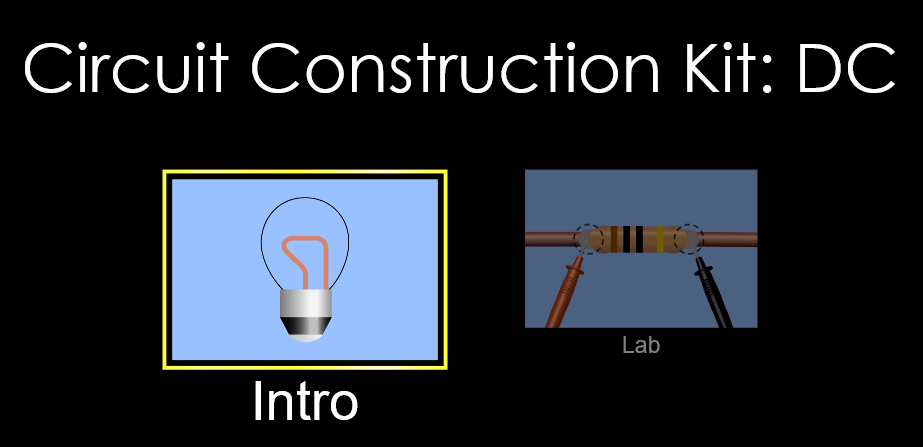 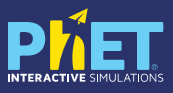 Disponível em: https://phet.colorado.edu/sims/html/circuit-construction-kit-dc/latest/circuit-construction-kit-dc_en.html
Resistência elétrica (1ª Lei de Ohm)
Resistência à passagem da corrente elétrica.
Resistores: são componentes elétricos destinados a gerar resistência.
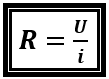 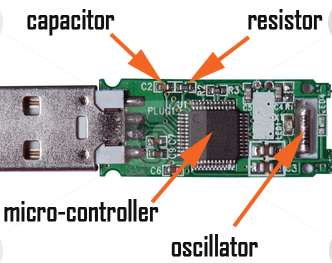 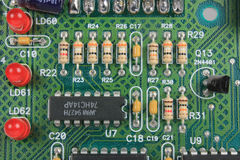 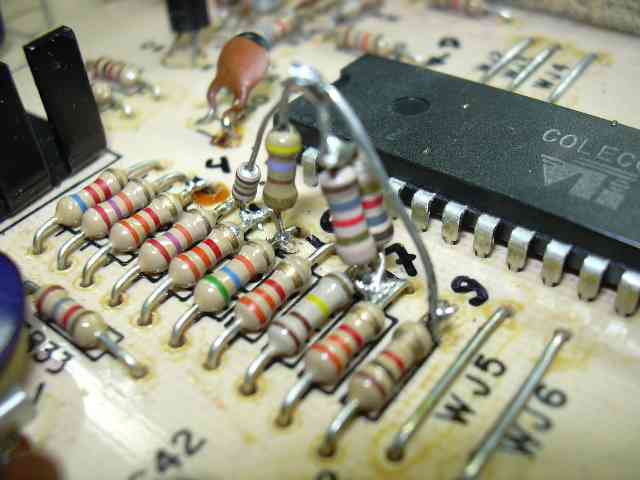 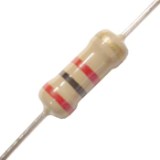 Questão 1
No OA “Circuit Construction Kit: DC (HTML5)” foi construído o circuito mostrado na imagem abaixo. O voltímetro mostra que nos pontos marcados a voltagem é de 9V. Explique porque a lâmpada não acendeu.
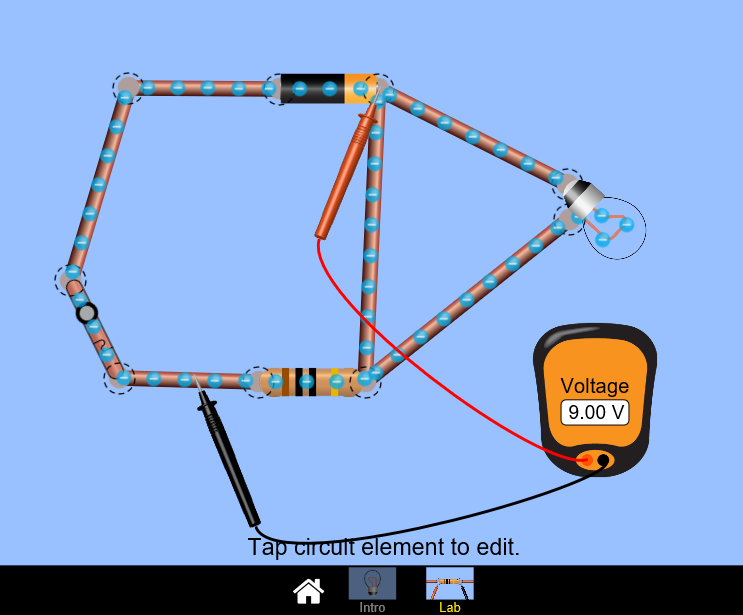 Questão 2
A imagem abaixo mostra um circuito em paralelo com três lâmpadas de 10Ω. Determine o valor da voltagem marcada pelo voltímetro onde está indicado na seta vermelha.
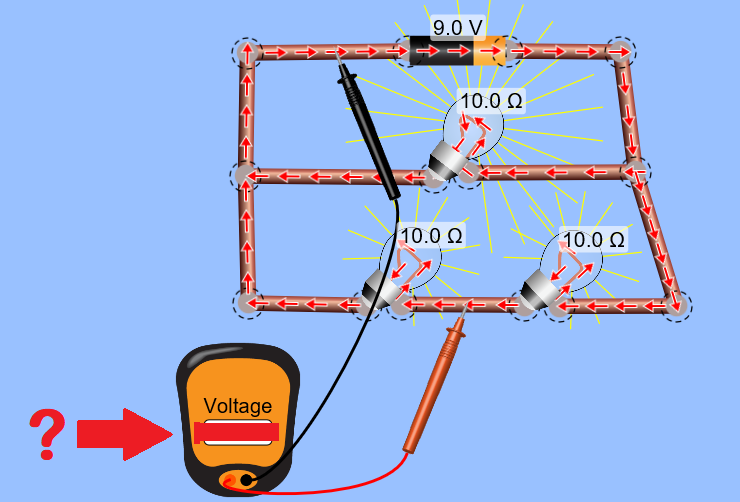 Questão 3
Se posicionarmos o amperímetro nos pontos A, B e C no circuito abaixo, quais serão os valores, em ampères, obtidos em cada caso? Calcule utilizando a 1ª Lei de Ohm.
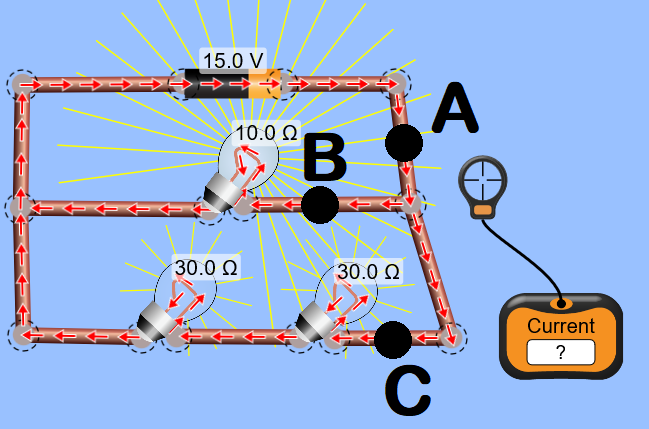 Questão 4
No circuito abaixo, se aumentarmos a resistência da lâmpada B, o que acontecerá com: 
a) a intensidade da corrente no ponto indicado pelo amperímetro?
b) com o brilho das lâmpadas A e B?
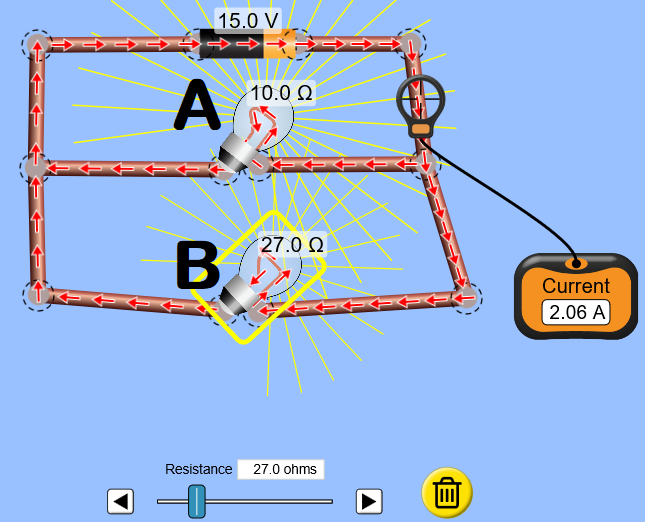 Questão 5
No circuito representado na imagem abaixo, temos lâmpadas associadas em série e em paralelo. Demonstre com cálculos os valores indicados pelo amperímetro e pelo voltímetro.
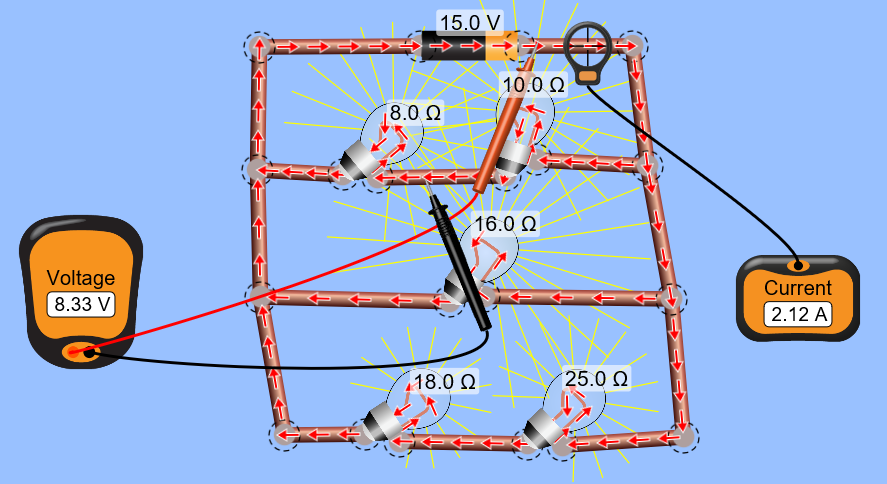 Atividade PHetsobre Circuitos Elétricos utilizando o OA “Circuit Construction Kit: DC (HTML5)”
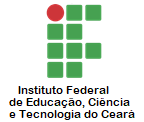 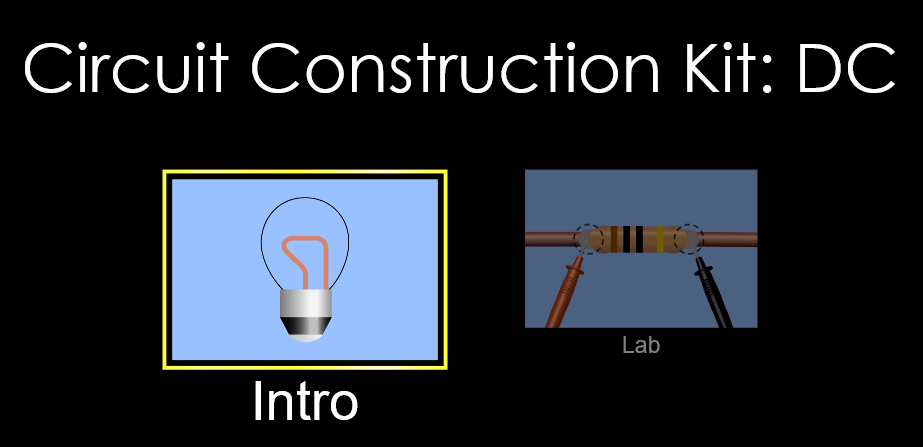 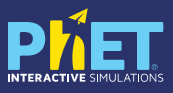 Disponível em: https://phet.colorado.edu/sims/html/circuit-construction-kit-dc/latest/circuit-construction-kit-dc_en.html
Resistência elétrica (1ª Lei de Ohm)
Resistência à passagem da corrente elétrica.
Resistores: são componentes elétricos destinados a gerar resistência.
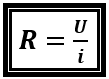 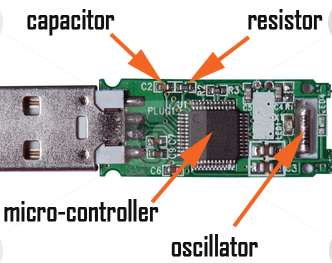 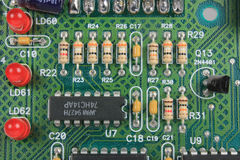 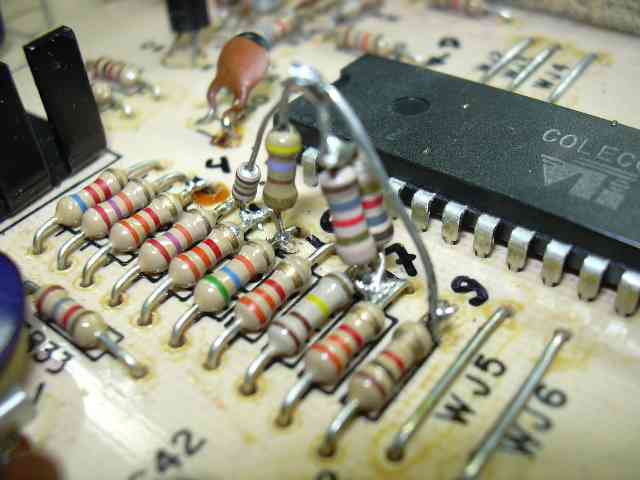 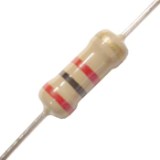 Associação de Resistores
Associamos resistores para aumentar ou diminuir resistências.
Por exemplo: quando queremos proteger um circuito de correntes de alta intensidade.
Podemos associá-los em série, paralelo ou de forma mista.
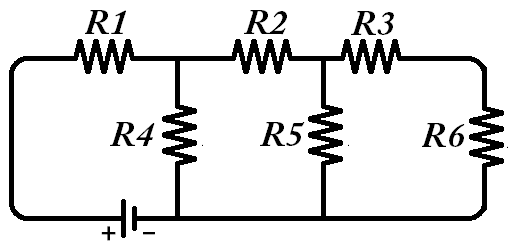 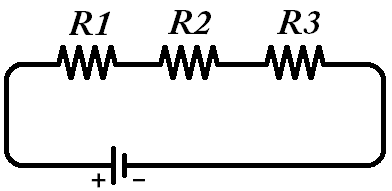 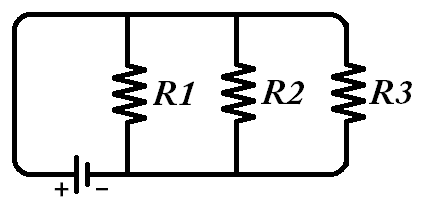 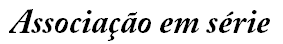 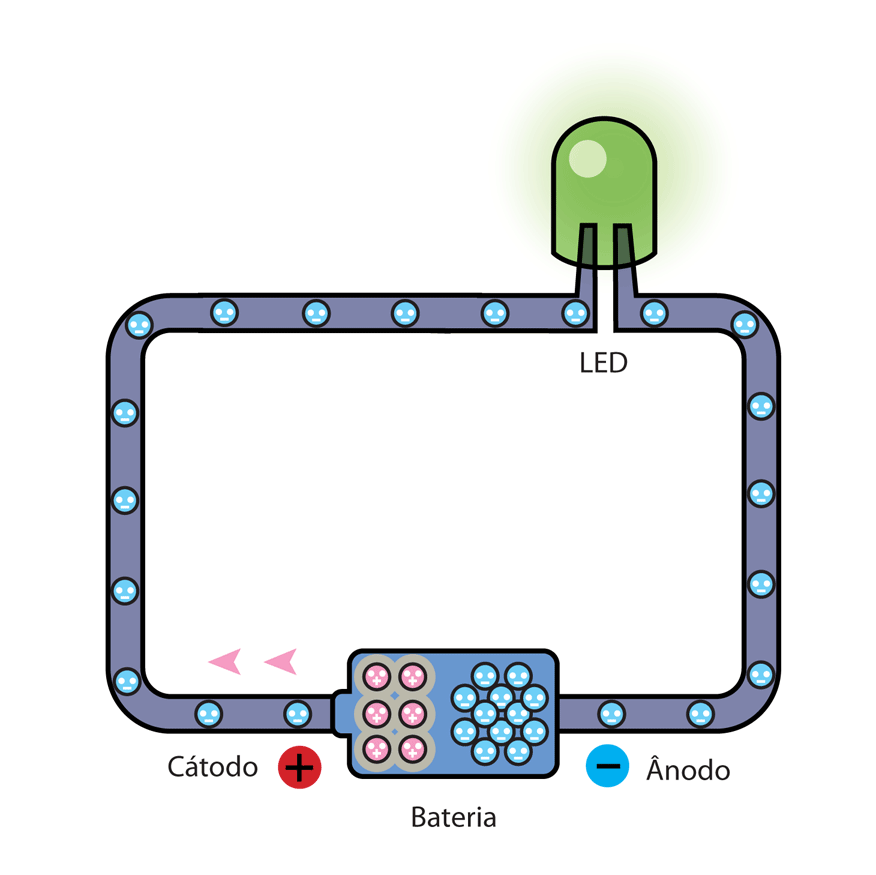 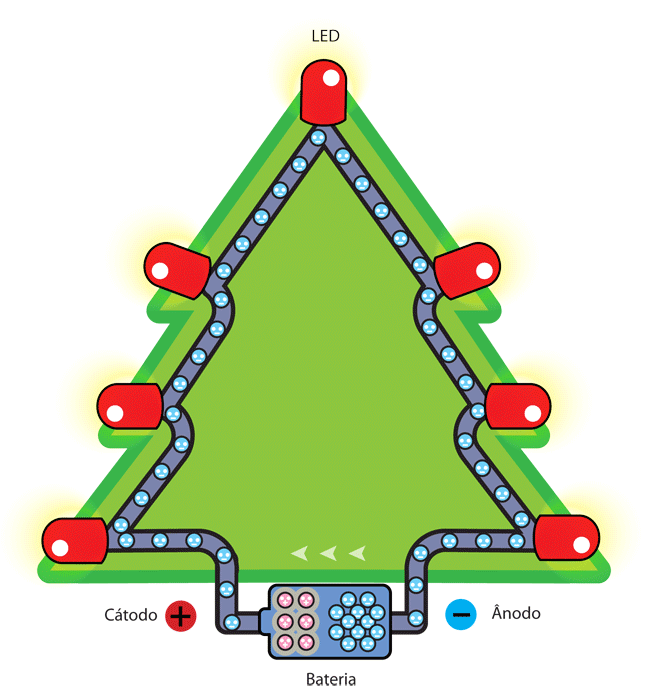 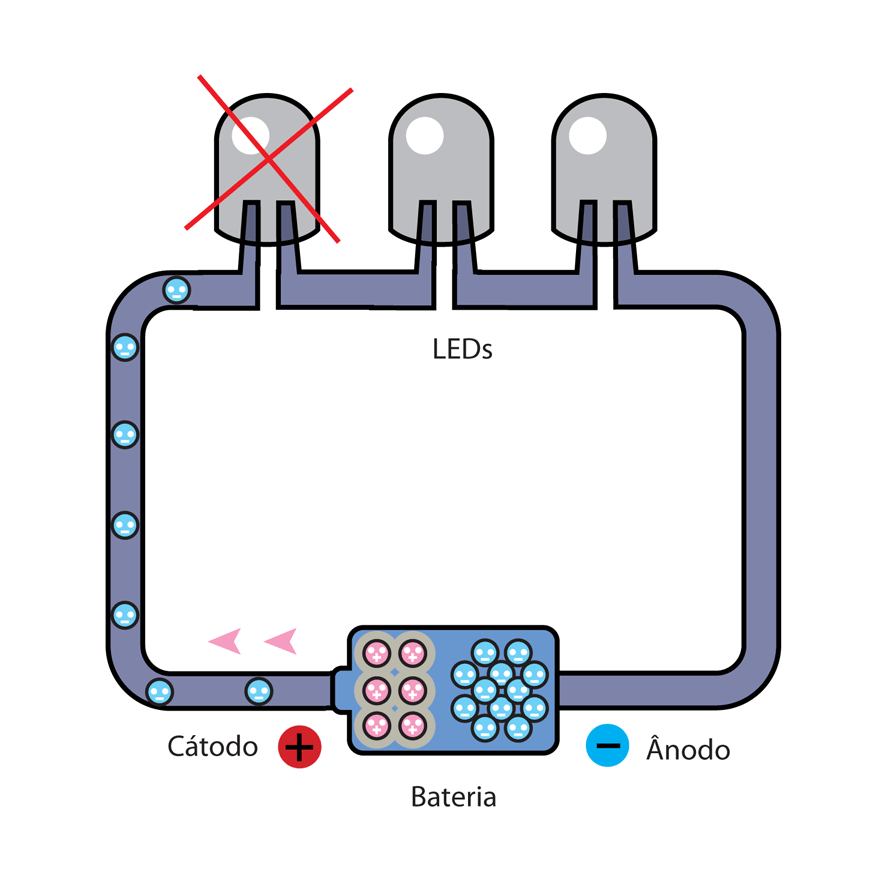 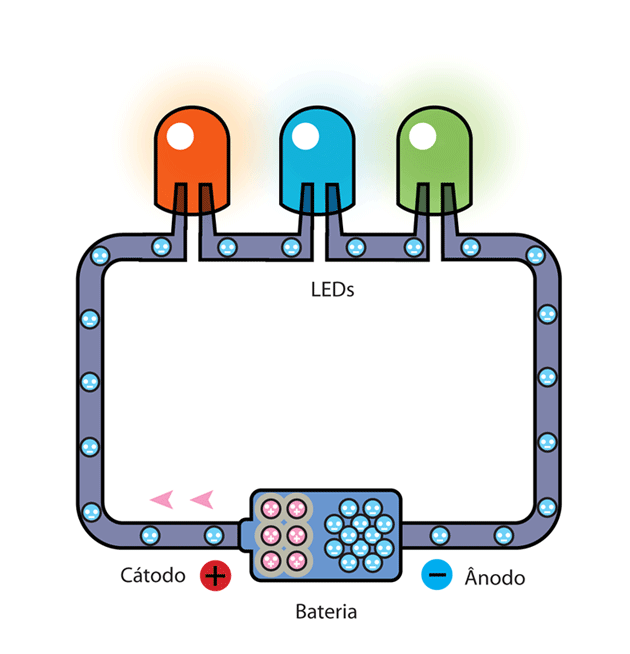 Associação em Série (Req)
A resistência equivalente é o somatório de todas as resistências do circuito.
Obs: Resistência equivalente é aquela que representa todas as resistências do circuito.
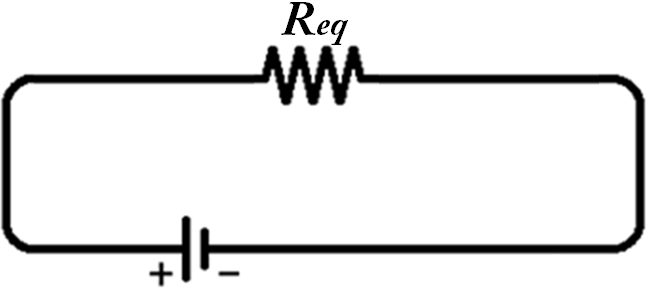 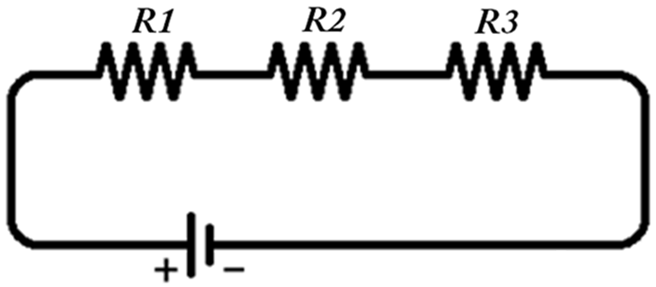 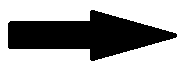 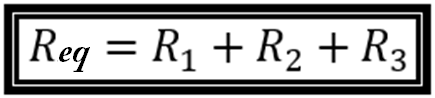 Associação em Série (Intensidade)
A corrente elétrica (intensidade) é sempre a mesma.
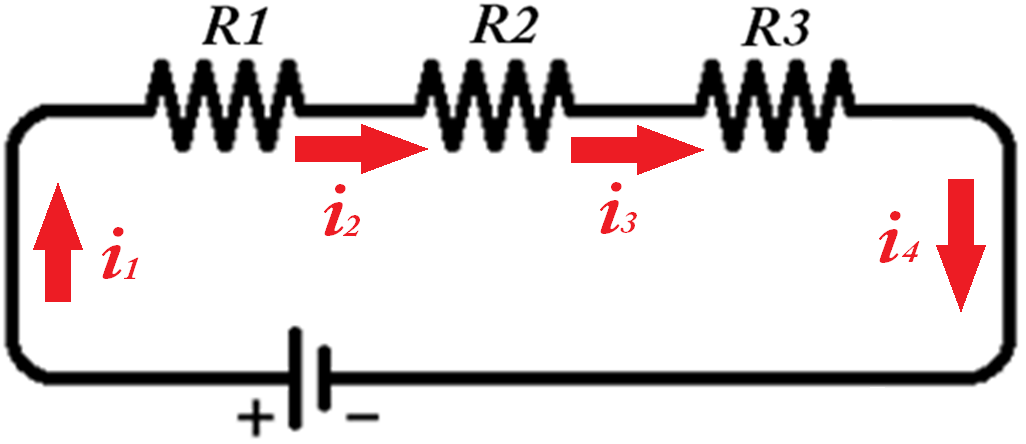 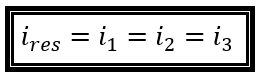 Associação em Série (ddp)
A tensão (ddp) resultante é igual a soma de todas as tensões.
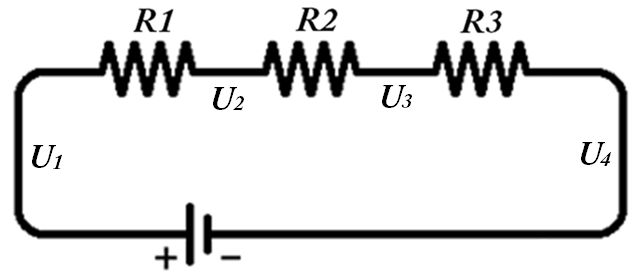 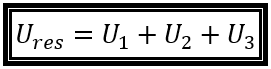 Questão 1
No OA “Circuit Construction Kit: DC (HTML5)” posicione o amperímetro nos pontos A, B e C, indicados na imagem abaixo e verifique quais os valores de Amperagem. Demonstre com cálculos esses valores.
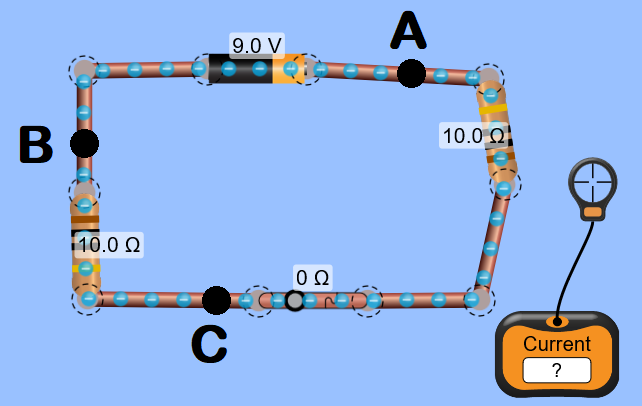 Questão 2
A imagem abaixo mostra um circuito com resistores associados em série. Determine o valor da resistência equivalente e da intensidade da corrente que passa pelo condutor.
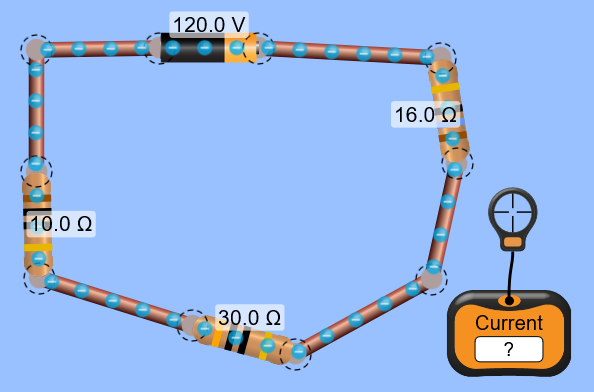 Questão 3
No circuito abaixo, quanto marcará o voltímetro quando colocarmos o eletrodo preto, respectivamente, nos pontos A, B e C (mantendo o eletrodo laranja no local indicado na imagem abaixo)? Demonstre com cálculos.
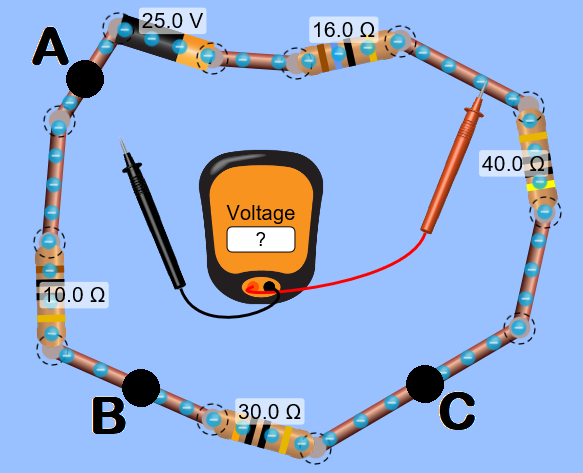 Questão 4
As imagens abaixo mostram dois circuitos distintos com resistores em série. Demonstre com cálculos em qual deles (A ou B) passa a maior intensidade de corrente elétrica.
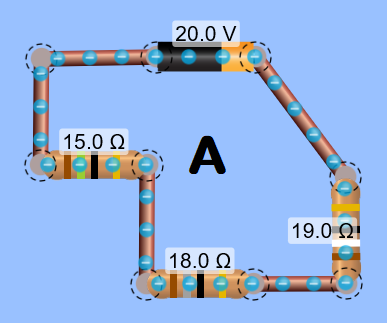 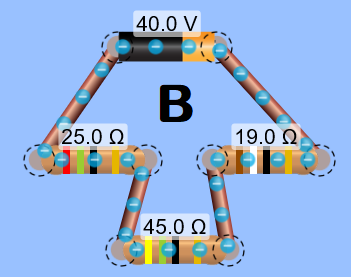 Atividade PHetsobre Circuitos Elétricos utilizando o OA “Circuit Construction Kit: DC (HTML5)”
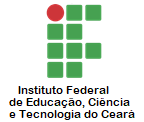 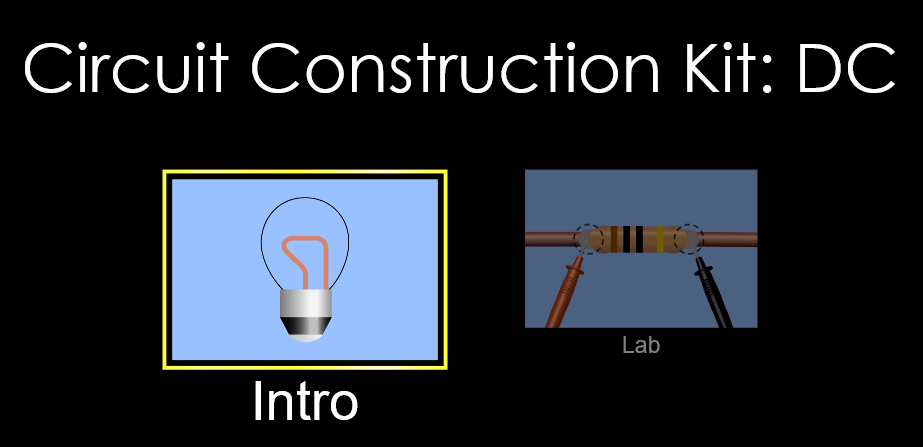 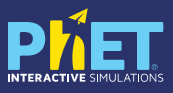 Disponível em: https://phet.colorado.edu/sims/html/circuit-construction-kit-dc/latest/circuit-construction-kit-dc_en.html
Resistência elétrica (1ª Lei de Ohm)
Resistência à passagem da corrente elétrica.
Resistores: são componentes elétricos destinados a gerar resistência.
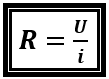 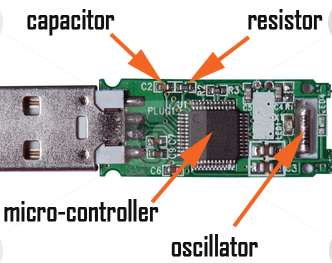 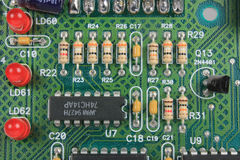 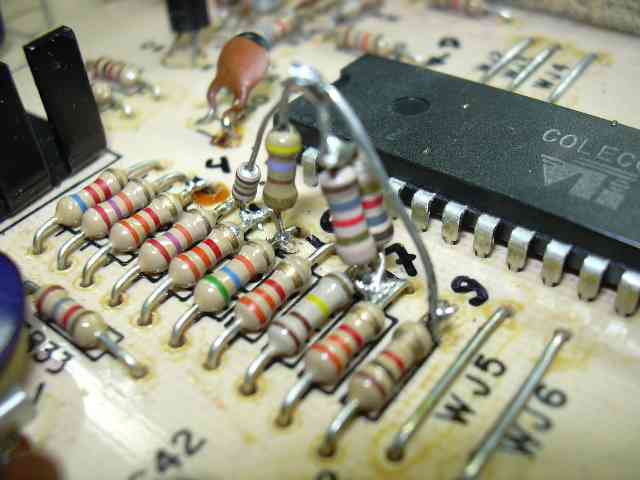 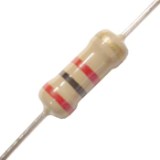 Associação de Resistores
Associamos resistores para aumentar ou diminuir resistências.
Por exemplo: quando queremos proteger um circuito de correntes de alta intensidade.
Podemos associá-los em série, paralelo ou de forma mista.
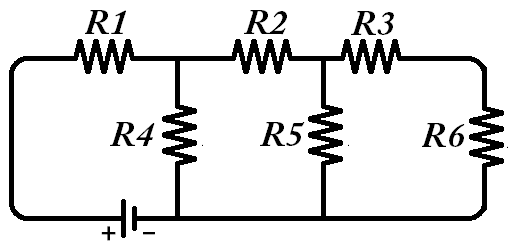 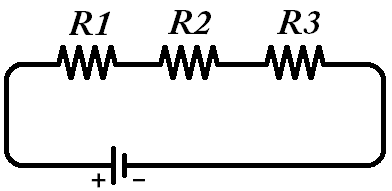 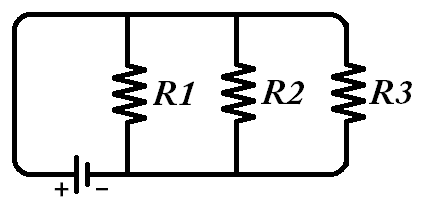 Associação em Paralelo (Req)
A resistência equivalente é o somatório dos inversos de todas as resistências do circuito.
Obs: Resistência equivalente é aquela que representa todas as resistências do circuito.
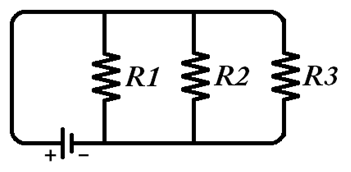 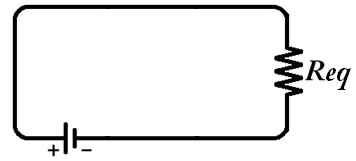 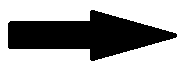 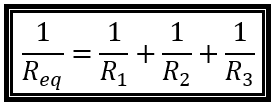 Associação em Paralelo (Intensidade)
A corrente elétrica (intensidade) resultante é a soma de todas as correntes.
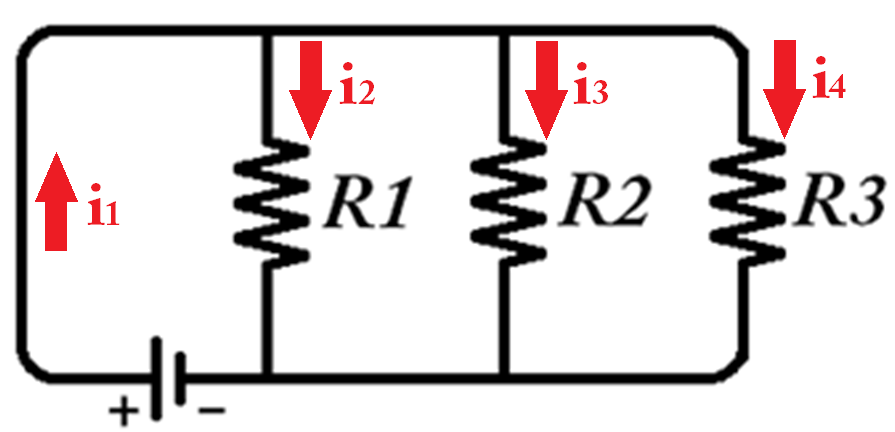 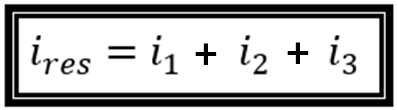 Associação em Paralelo (ddp)
A tensão (ddp) é a mesma para todos os resistores.
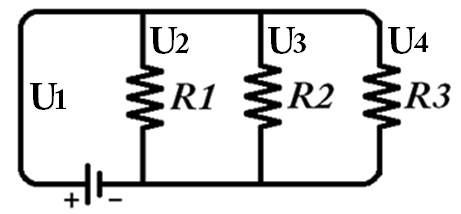 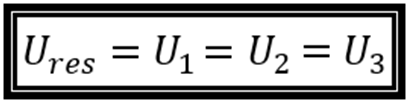 Questão 1
No OA “Circuit Construction Kit: DC (HTML5)” posicione o amperímetro nos pontos A, B e C, indicados na imagem abaixo e verifique quais os valores de Amperagem. Demonstre com cálculos esses valores.
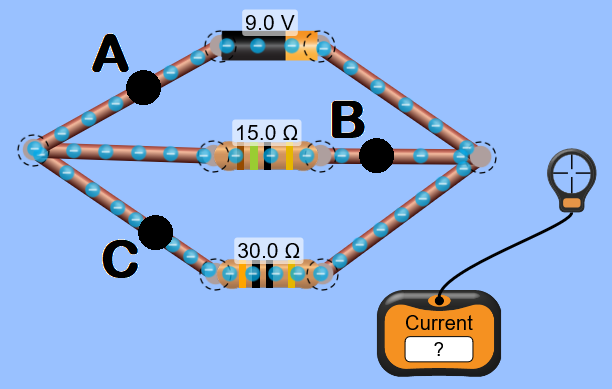 Questão 2
A imagem abaixo mostra um circuito com resistores associados em paralelo. Determine o valor da resistência equivalente e da intensidade da corrente que passa pelo condutor em um ponto próximo à bateria.
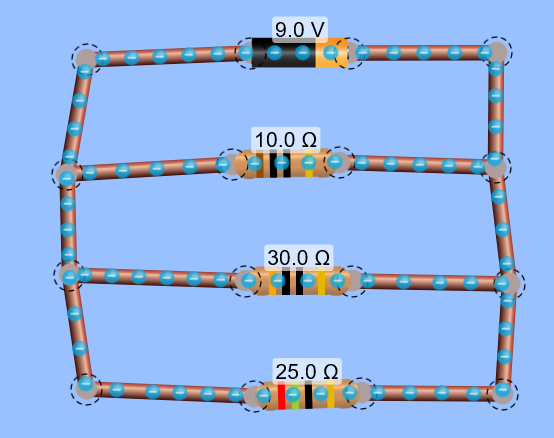 Questão 3
No circuito abaixo, quanto marcará o voltímetro quando colocarmos o eletrodo preto, respectivamente, nos pontos A, B, C, D e E (mantendo o eletrodo laranja no local indicado na imagem abaixo)? Explique.
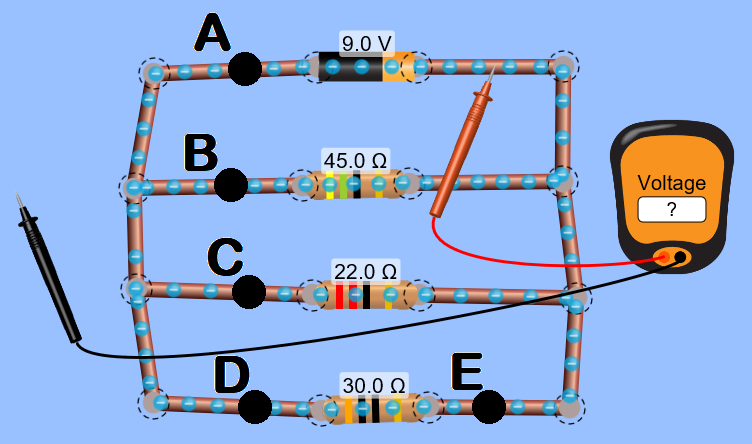 Questão 4
As imagens abaixo mostram dois circuitos distintos com diferentes resistores. Demonstre com cálculos qual a intensidade da corrente, em ampères, marcada pelo amperímetro em cada caso.
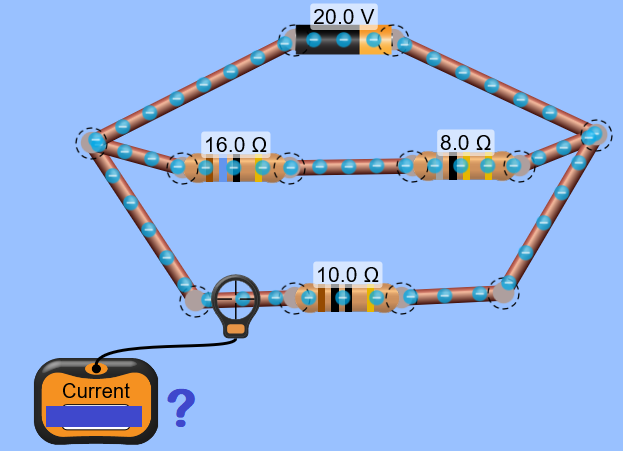 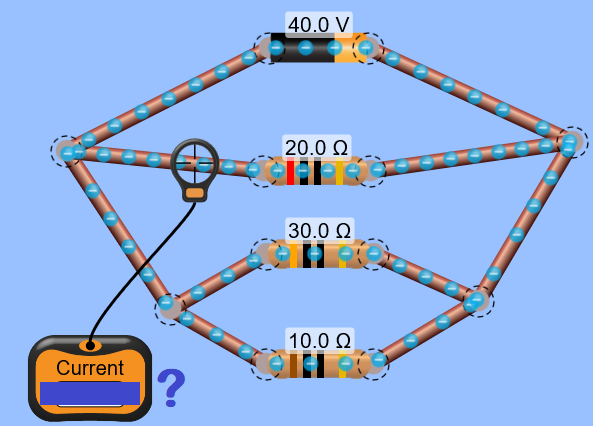 Atividade PHetsobre Circuitos Elétricos utilizando o OA “Circuit Construction Kit: DC (HTML5)”
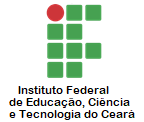 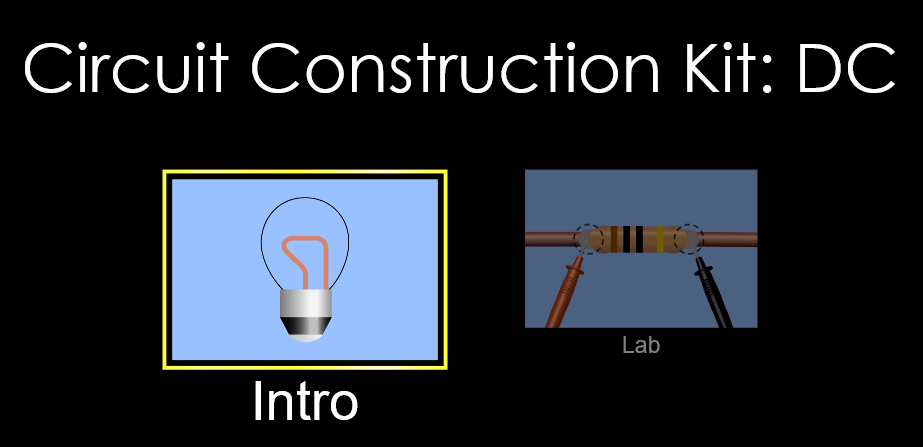 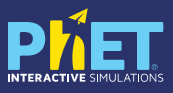 Disponível em: https://phet.colorado.edu/sims/html/circuit-construction-kit-dc/latest/circuit-construction-kit-dc_en.html
Resistência elétrica (1ª Lei de Ohm)
Resistência à passagem da corrente elétrica.
Resistores: são componentes elétricos destinados a gerar resistência.
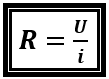 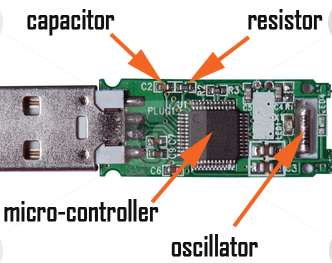 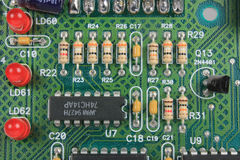 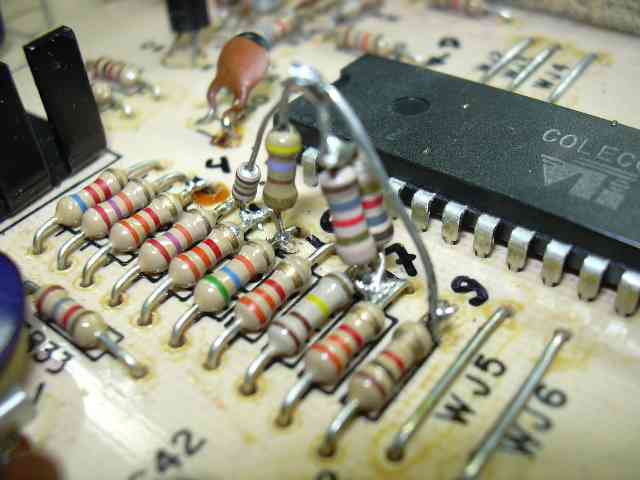 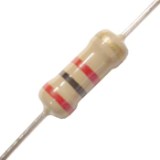 Associação de Resistores
Associamos resistores para aumentar ou diminuir resistências.
Por exemplo: quando queremos proteger um circuito de correntes de alta intensidade.
Podemos associá-los em série, paralelo ou de forma mista.
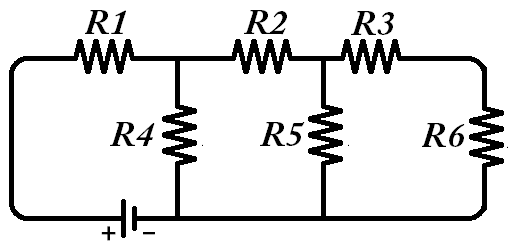 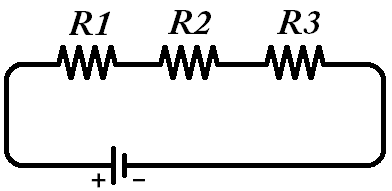 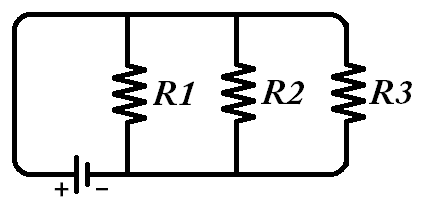 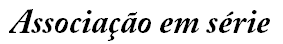 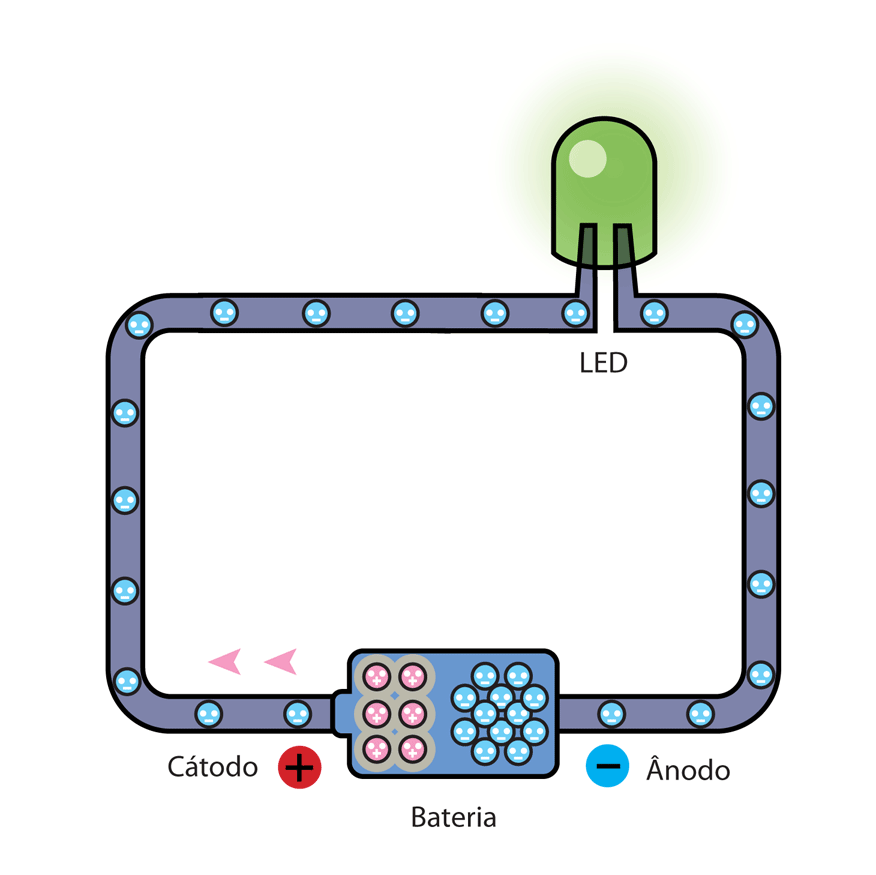 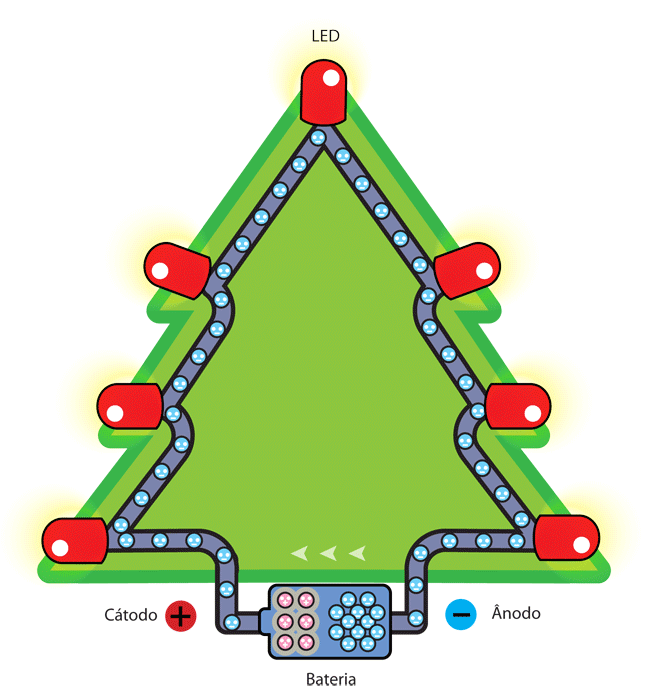 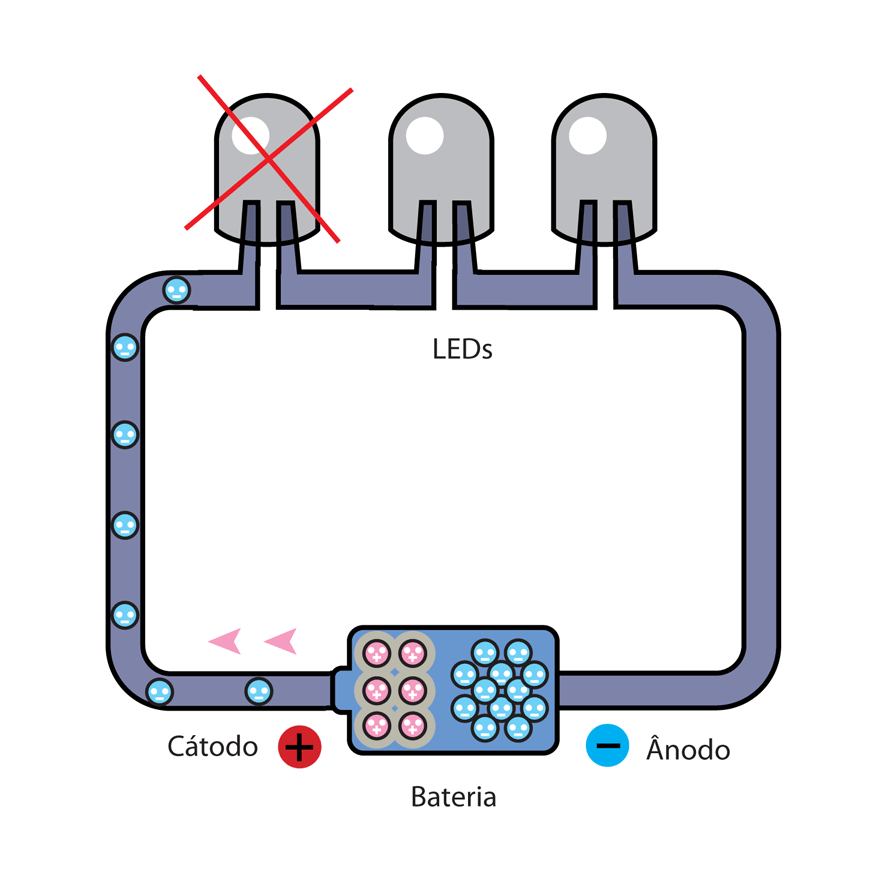 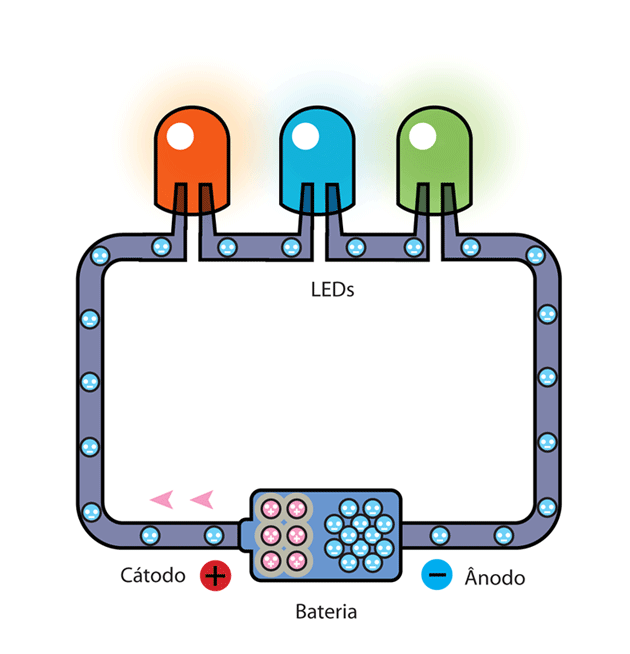 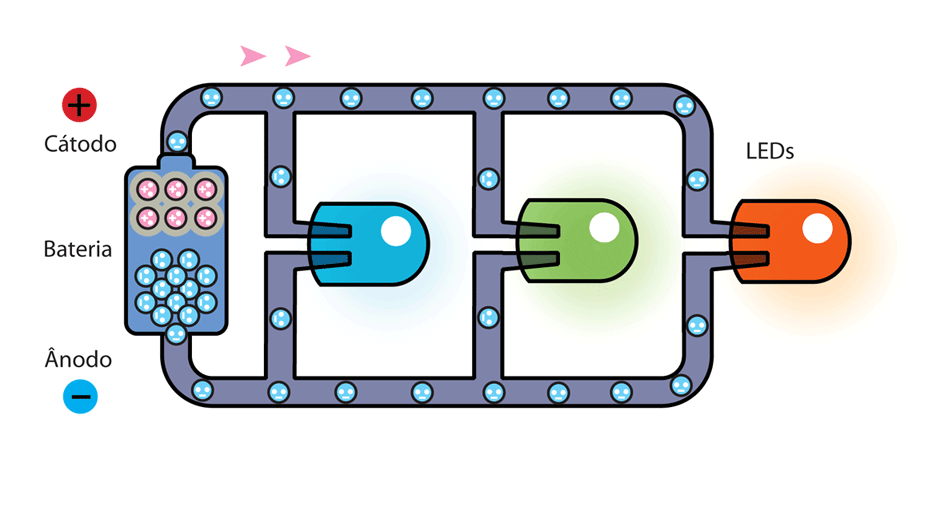 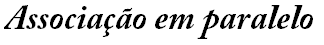 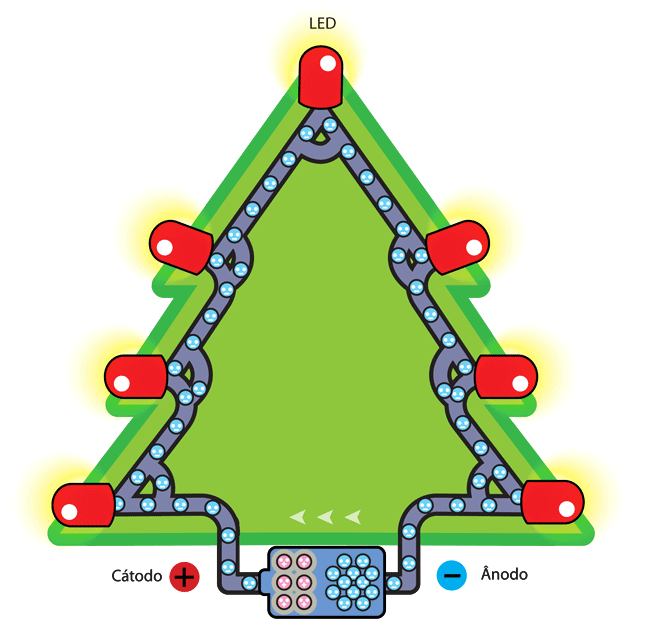 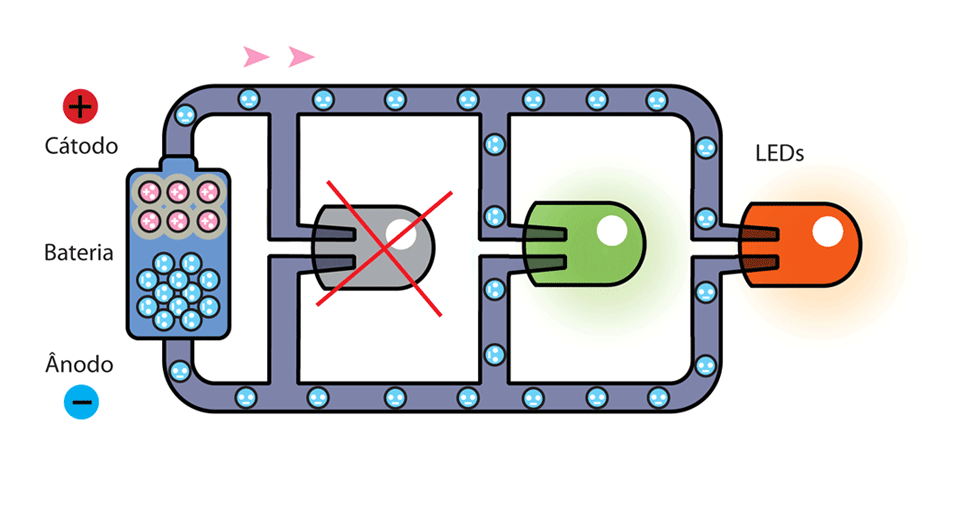 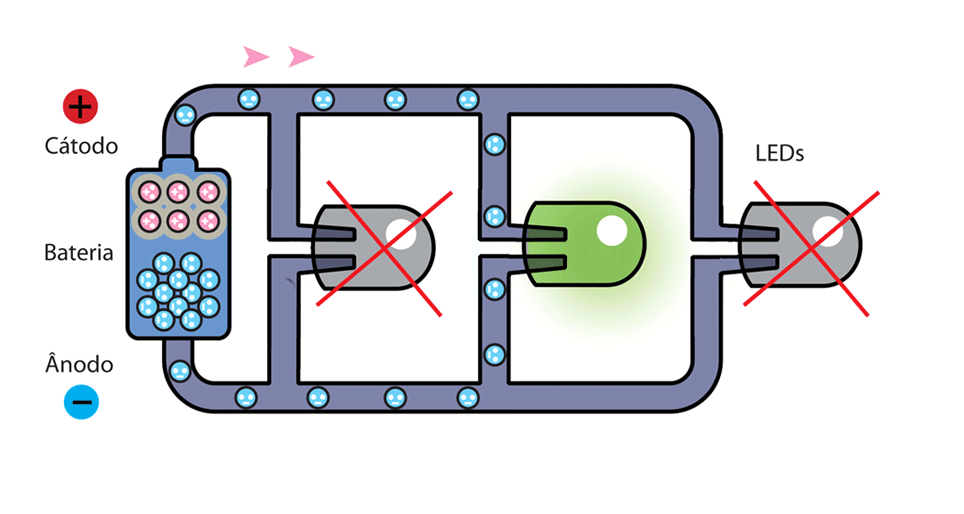 Associação em Série (Req)
A resistência equivalente é o somatório de todas as resistências do circuito.
Obs: Resistência equivalente é aquela que representa todas as resistências do circuito.
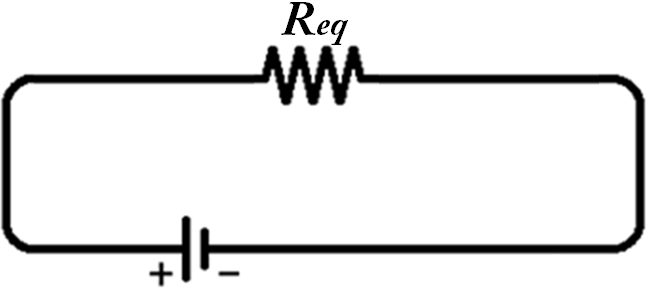 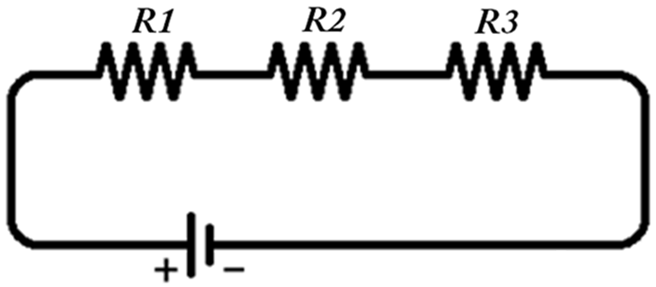 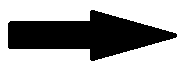 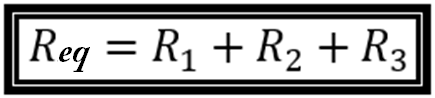 Associação em Série (Intensidade)
A corrente elétrica (intensidade) é sempre a mesma.
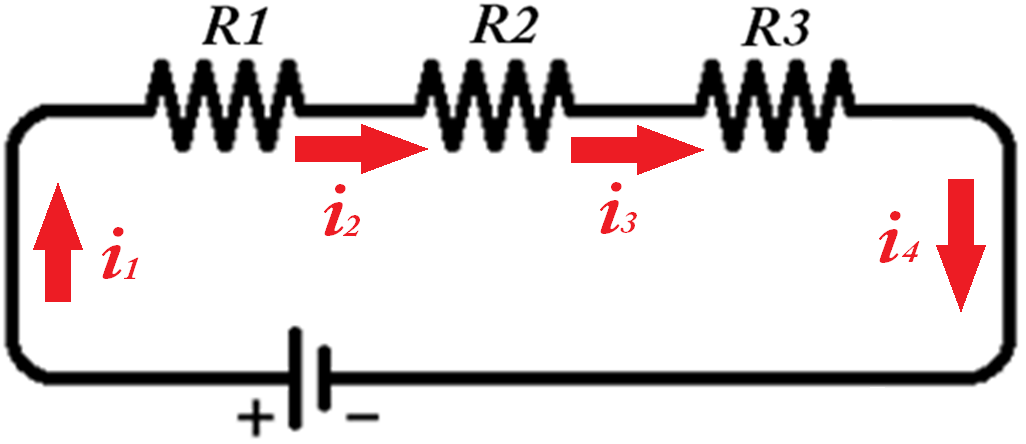 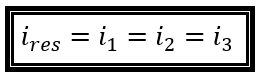 Associação em Série (ddp)
A tensão (ddp) resultante é igual a soma de todas as tensões.
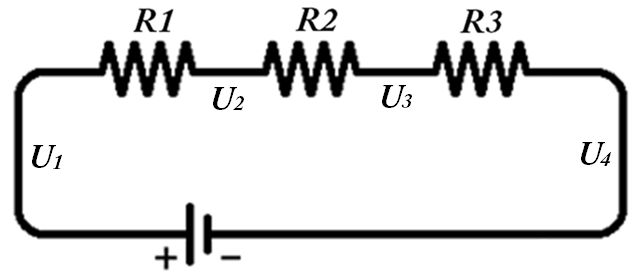 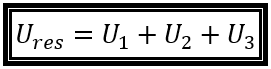 Associação em Paralelo (Req)
A resistência equivalente é o somatório dos inversos de todas as resistências do circuito.
Obs: Resistência equivalente é aquela que representa todas as resistências do circuito.
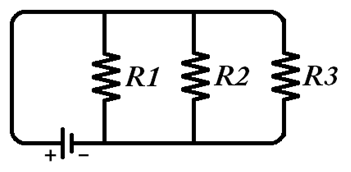 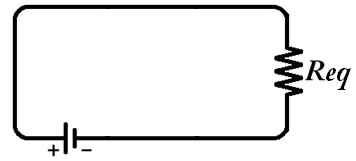 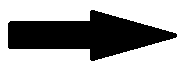 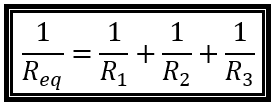 Associação em Paralelo (Intensidade)
A corrente elétrica (intensidade) resultante é a soma de todas as correntes.
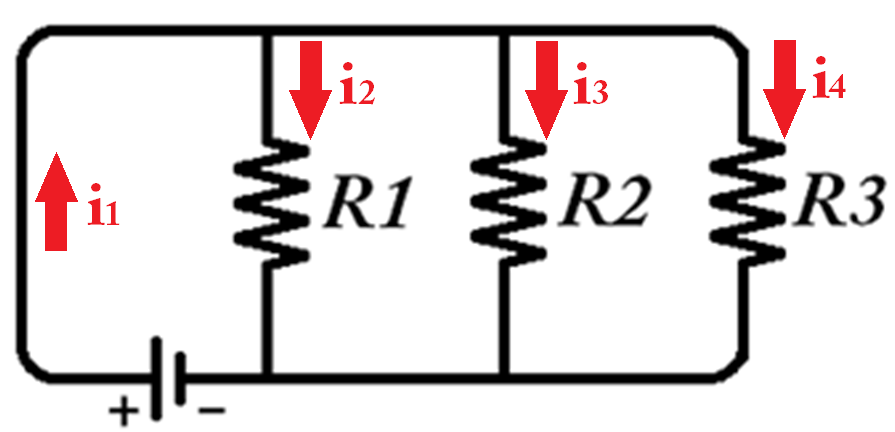 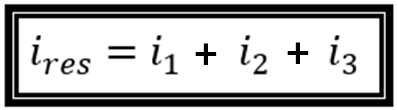 Associação em Paralelo (ddp)
A tensão (ddp) é a mesma para todos os resistores.
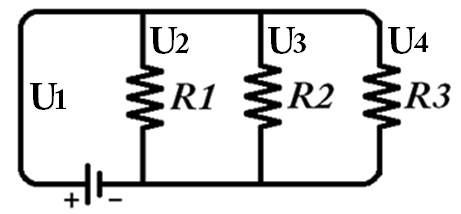 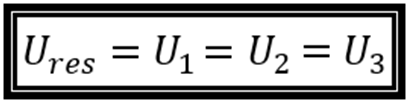 Decoreba
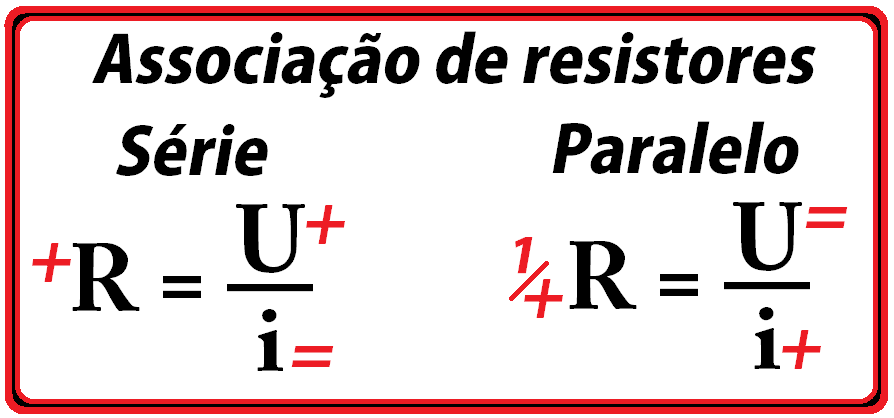 Questão 1
No OA “Circuit Construction Kit: DC (HTML5)” posicione o amperímetro nos pontos A, B e C, indicados na imagem abaixo e verifique quais os valores de Amperagem. Demonstre com cálculos esses valores.
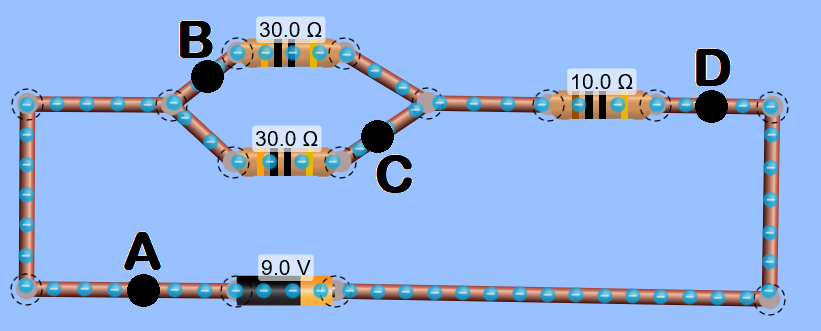 Questão 2
A imagem abaixo mostra um circuito com resistores associados de forma mista. Determine o valor da resistência equivalente e da intensidade da corrente que passa pelo condutor em um ponto próximo à bateria.
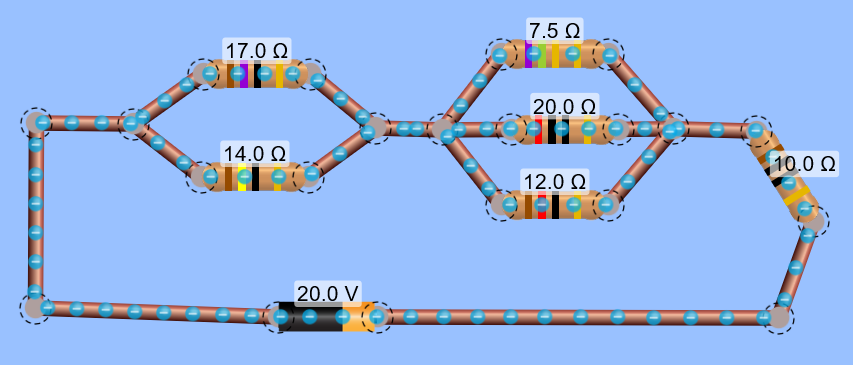 Questão 3
No circuito abaixo, quanto marcará o voltímetro quando colocarmos o eletrodo preto, respectivamente, nos pontos A, B, C, D, E e F (mantendo o eletrodo laranja no local indicado na imagem abaixo)? Explique.
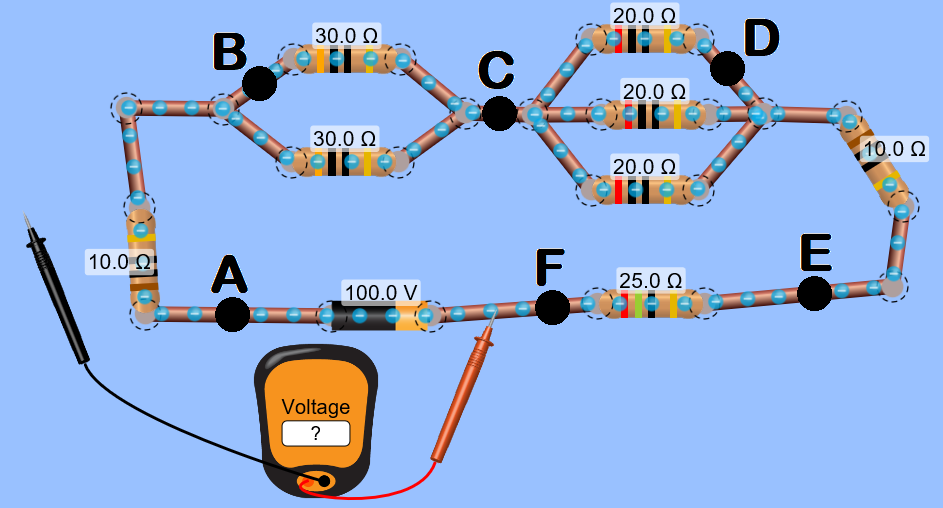 Questão 4
As imagens abaixo mostram dois circuitos distintos (um misto e um em série) com diferentes resistores. Demonstre com cálculos por que a intensidade da corrente é igual nos dois casos.
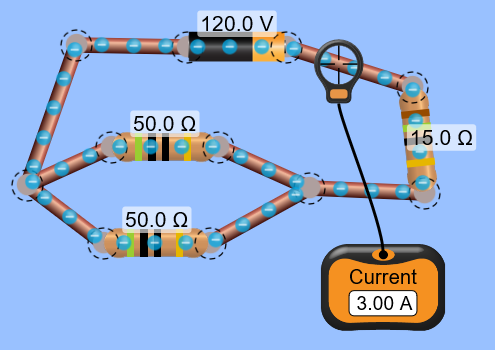 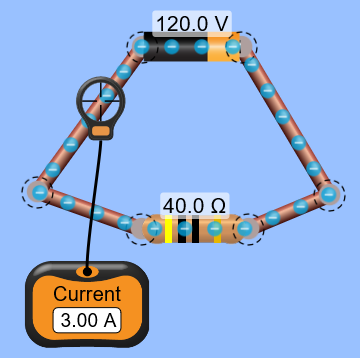 Atividade PHetsobre a Lei de Coulomb utilizando o OA “Charges and Fields (HTML5)”
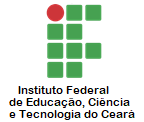 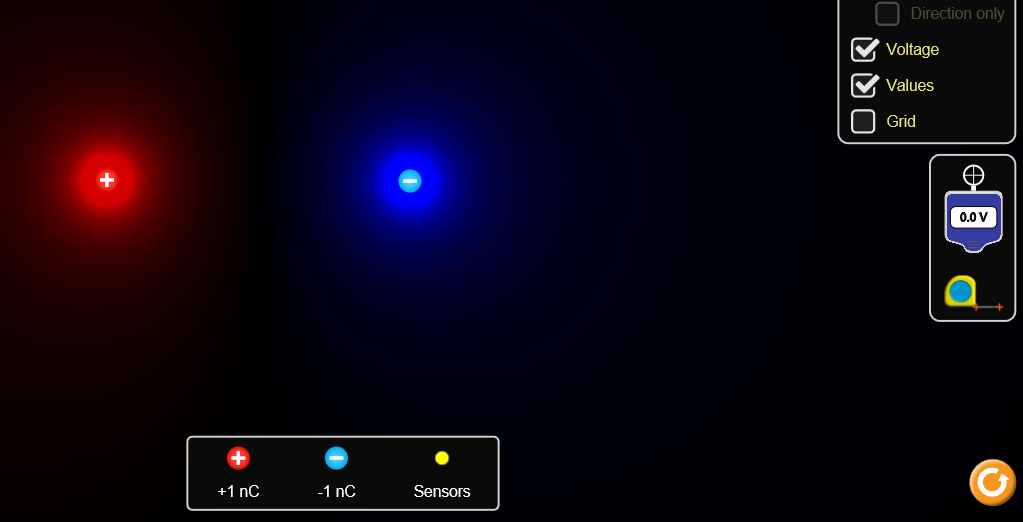 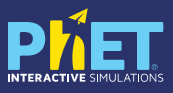 Disponível em: https://phet.colorado.edu/sims/html/charges-and-fields/latest/charges-and-fields_en.html
Carga Elétrica
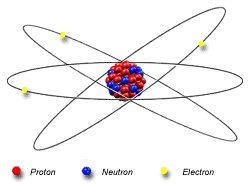 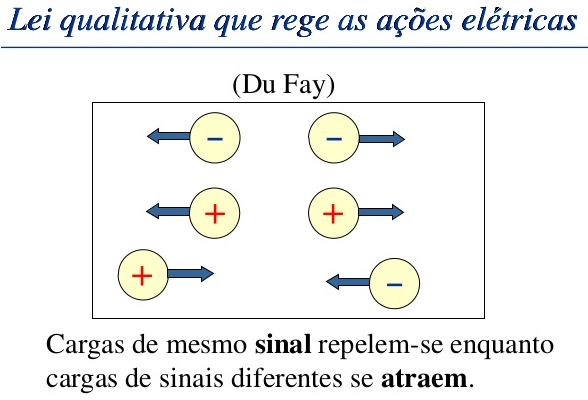 Como as cargas (positiva e negativa) são de naturezas opostas, convencionou-se que as mesmas criariam campo elétrico de maneira contrária, assim, a carga positiva gera um campo de afastamento e a carga negativa gera um campo de aproximação, mas isso não significa dizer que os campo obrigatoriamente afastam (positiva) ou atraem (negativa).
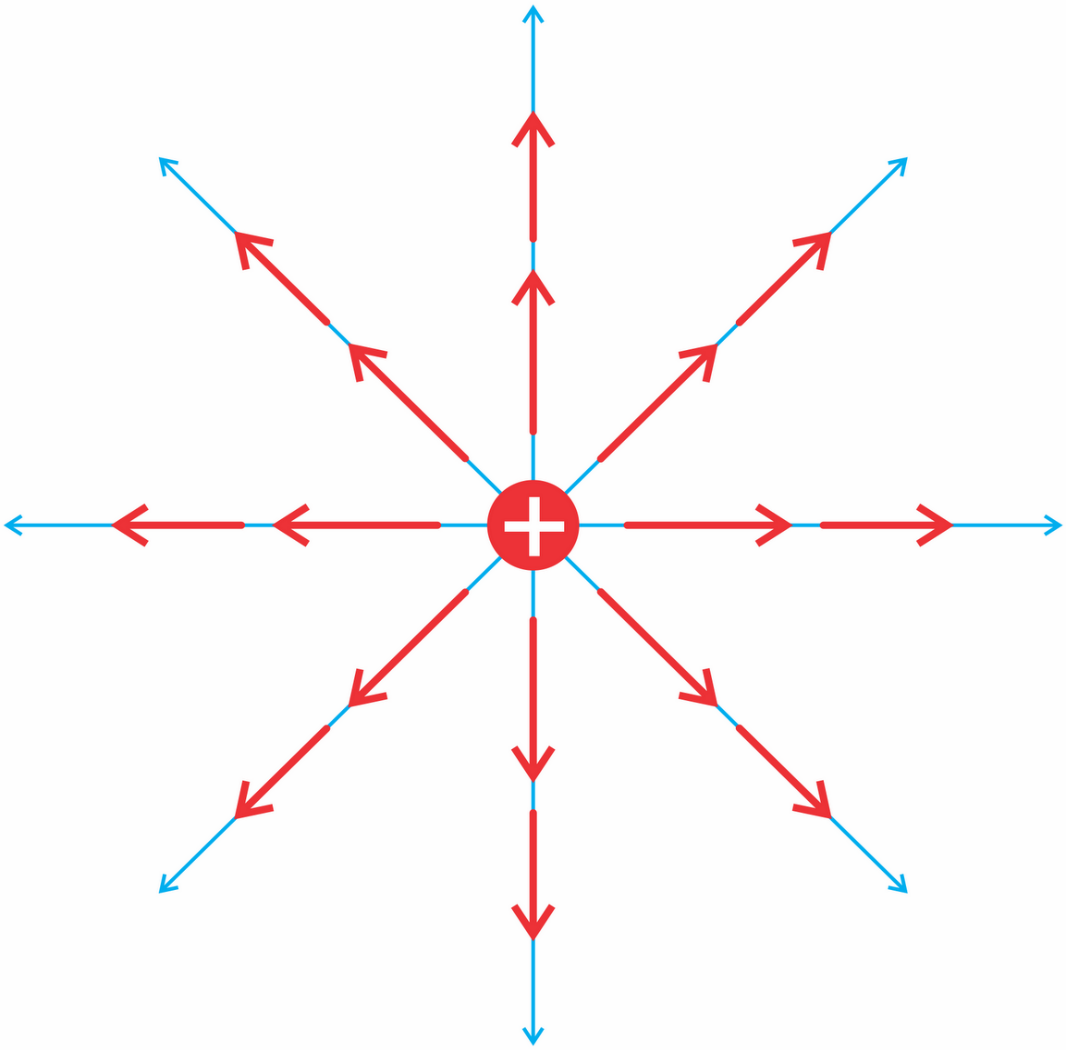 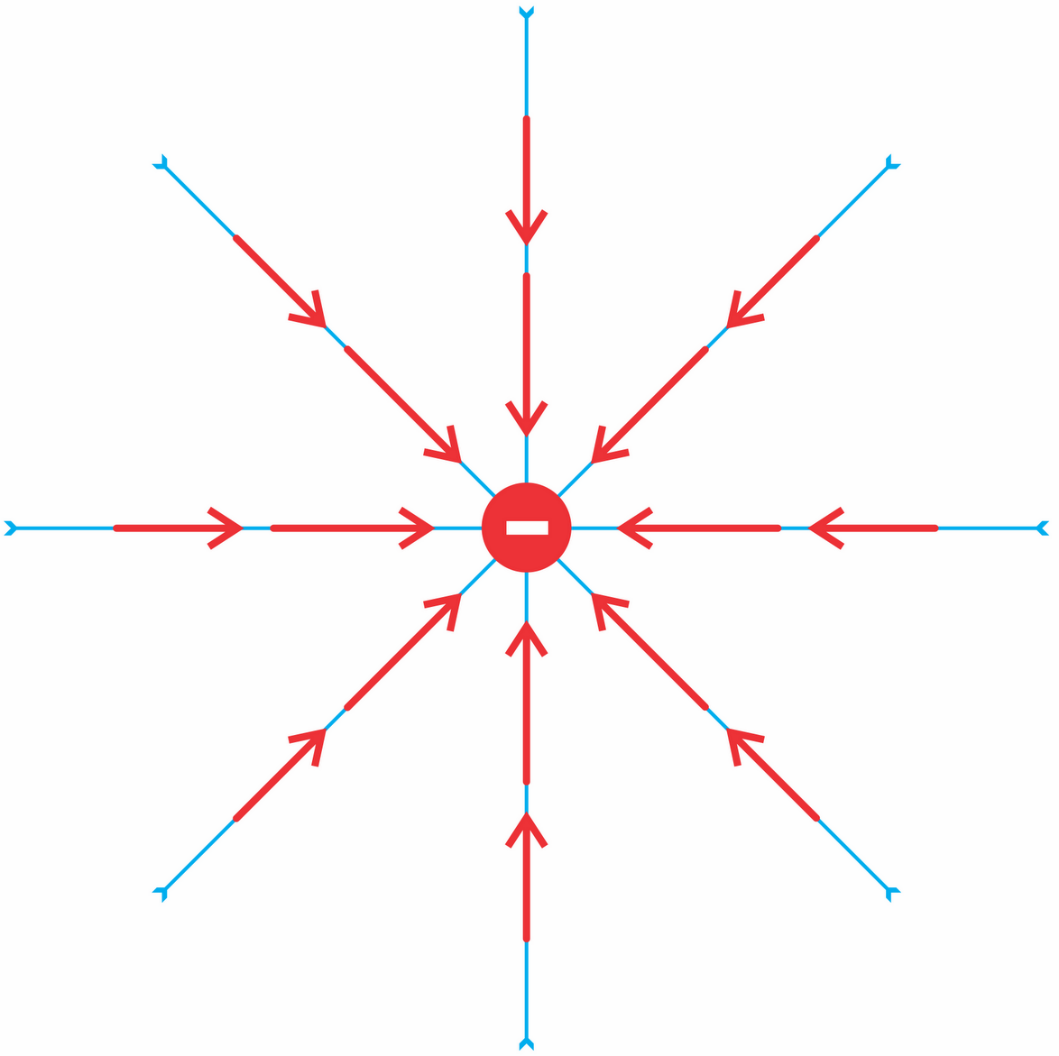 Linhas de Força (Cargas Opostas)
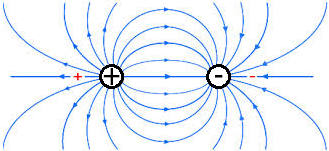 Linhas de Força (Cargas Iguais)
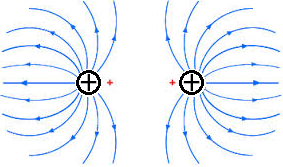 Lei de Coulomb
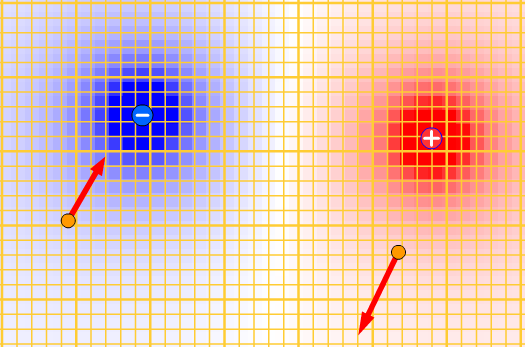 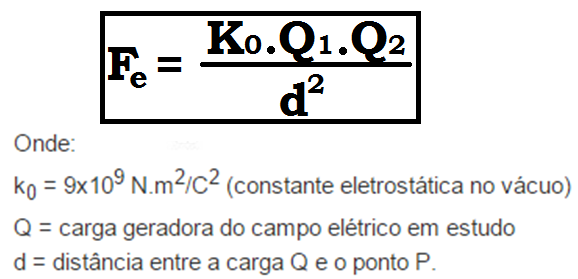 Questão 1
Na imagem abaixo podemos observar, no OA “Charges and Fields (HTML5)”, duas imagens, onde cada uma delas mostra uma carga de 1nC e um sensor. Na imagem à esquerda o sensor está a 1m da carga e, na imagem à direita, o sensor se encontra a 2m da carga. Repare nos comprimentos dos vetores campo elétrico. Explique o que aconteceu utilizando a fórmula da Lei de Coulomb.
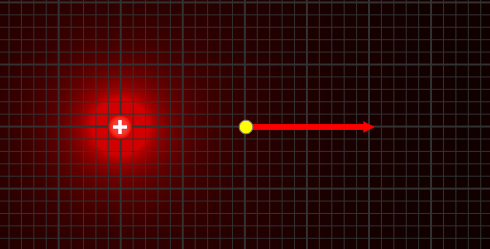 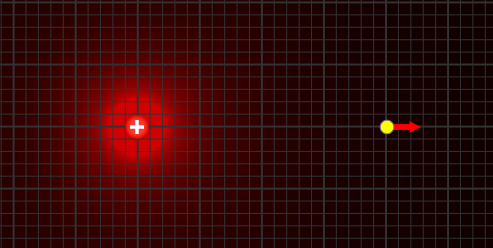 Questão 2
Na imagem abaixo, as cargas de 1nC e -1nC estão dispostas 53cm uma da outra. O que acontecerá com a força de atração entre elas forem postas a 212cm de distância? Explique utilizando a fórmula da Lei de Coulomb.
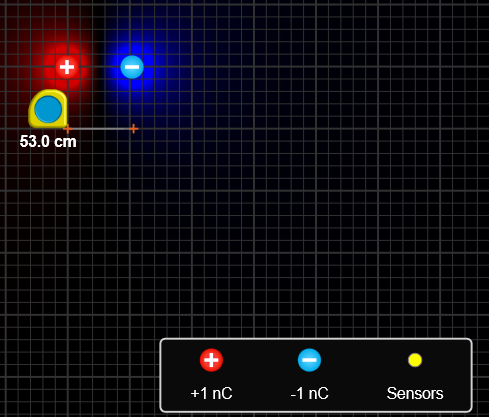 Questão 3
Na imagem abaixo podemos observar, no OA “Charges and Fields (HTML5)”, duas cargas elétricas positivas de 1nC que se encontram a uma distância aproximada de 200cm. A força de interação entre as cargas é atrativa ou repulsiva? Qual a intensidade dessa força? Demonstre os cálculos utilizando a fórmula da Lei de Coulomb.
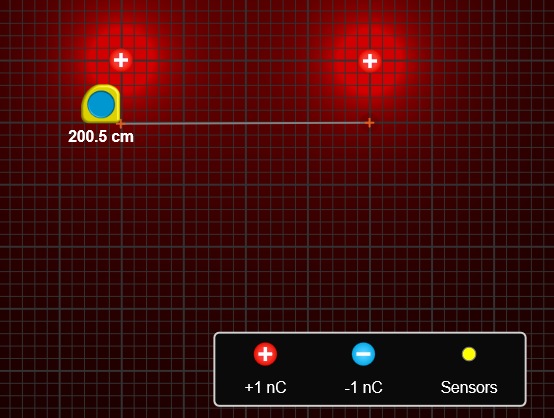 Questão 4
Na imagem abaixo podemos observar, no OA “Charges and Fields (HTML5)”, duas cargas elétricas (a positiva com 5nC e a negativa com 1nC) que se encontram a uma distância aproximada de 350cm. A força de interação entre as cargas é atrativa ou repulsiva? Qual a intensidade dessa força? Demonstre os cálculos utilizando a fórmula da Lei de Coulomb.
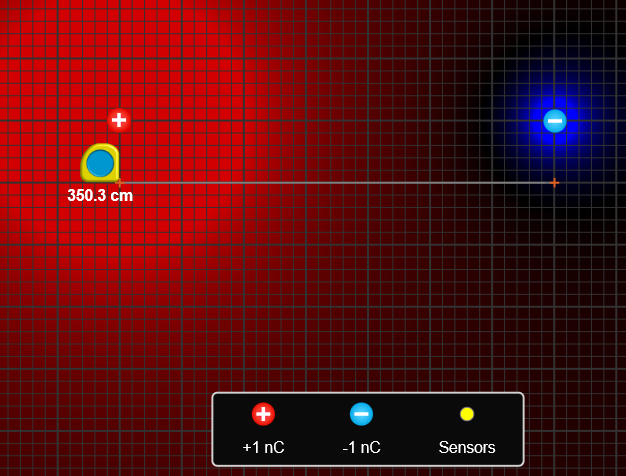 Atividade PHetsobre Potencial Elétrico utilizando o OA “Charges and Fields (HTML5)”
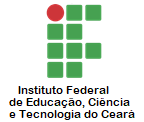 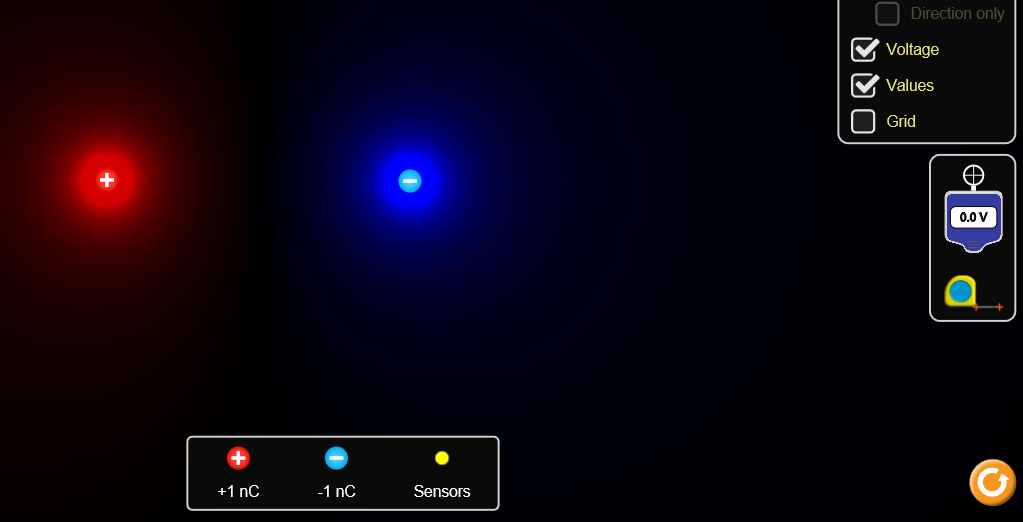 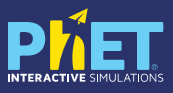 Disponível em: https://phet.colorado.edu/sims/html/charges-and-fields/latest/charges-and-fields_en.html
Carga Elétrica
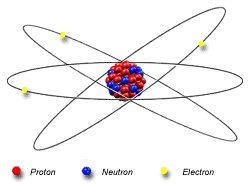 Potencial Elétrico (V)Diferença de potencial (U)
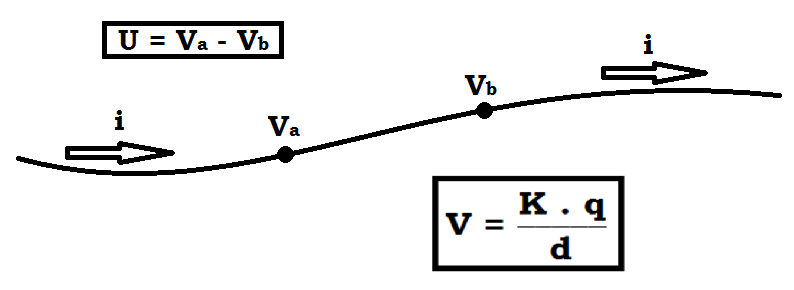 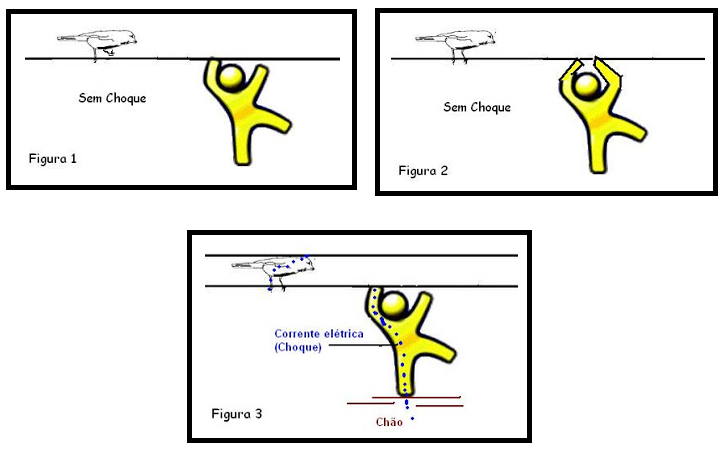 Questão 1
Na imagem abaixo podemos observar, no OA “Charges and Fields (HTML5)”, uma carga elétrica de 2nC e um medidor de potencial elétrico. O que acontecerá com o potencial (em Volt) se movermos o medidor de potencial no sentido da seta amarela? Explique.
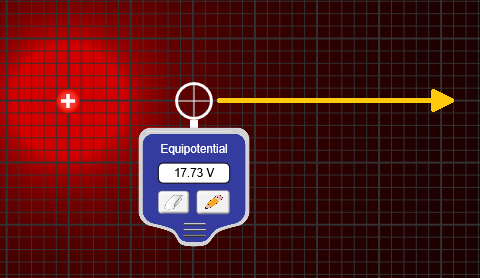 Questão 2
A imagem abaixo mostra duas cargas, em módulo, de 1nC. Por que o medidor de potencial marca zero volt? Explique.
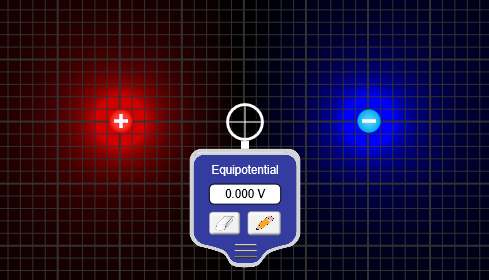 Questão 3
Cada imagem abaixo contem uma linha verde que representa pontos de mesmo potencial que distam da carga negativa. Por que na imagem da esquerda a linha é uma circunferência e na imagem da direita não? Explique.
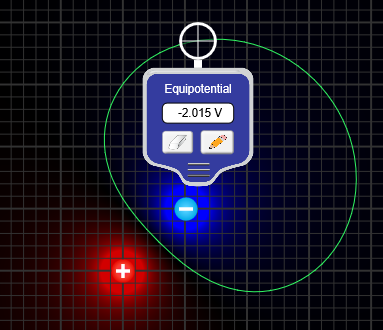 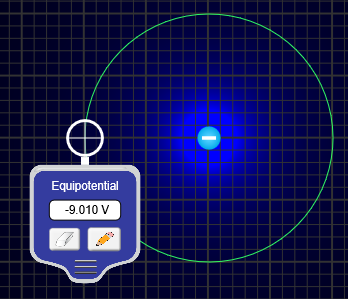 Questão 4
Na imagem abaixo temos uma carga de 3nC e um medidor de potencial elétrico posicionado a X metros da carga. Sabendo que o medidor marca 8,1V, qual o valor de X? Explique com cálculos.
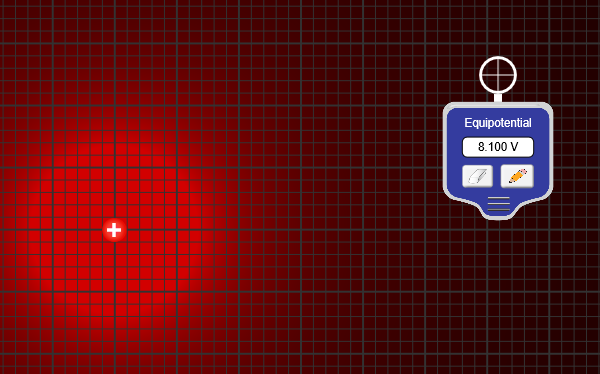 Atividade PHetsobre a Primeira Lei de Ohmutilizando o OA “Ohm’s Law”
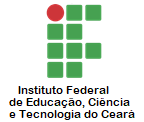 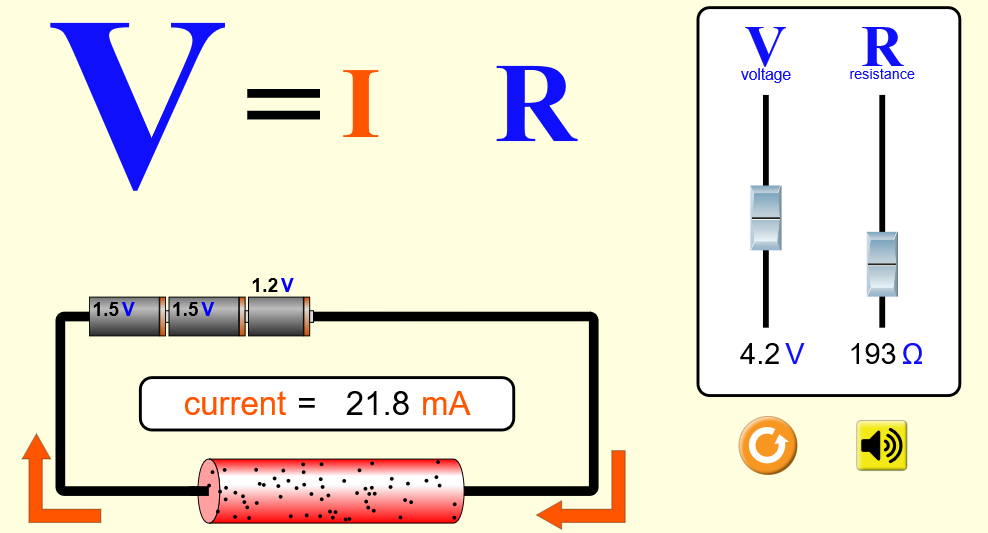 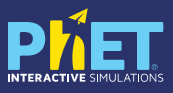 Disponível em: https://phet.colorado.edu/sims/html/ohms-law/latest/ohms-law_en.html
Resistência elétrica (1ª Lei de Ohm)
Resistência à passagem da corrente elétrica.
Resistores: são componentes elétricos destinados a gerar resistência.
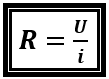 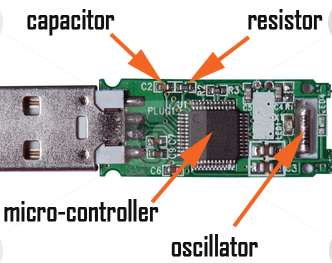 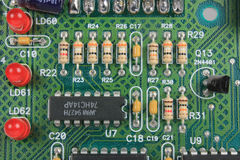 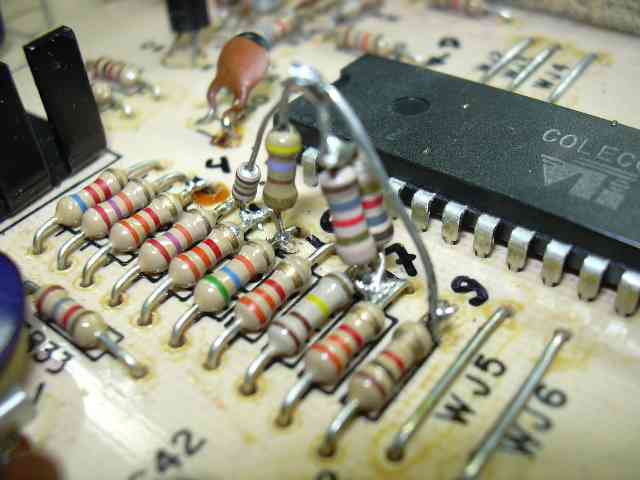 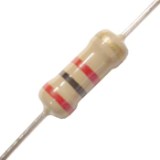 Questão 1
Quais as funções principais de cada uma dessas grandezas físicas: Resistência (dada em ohm), Corrente (dada em ampére) e Diferença de Potencial (dada em volt)? Caso queira, utilize a imagem abaixo para ajudar em sua resposta.
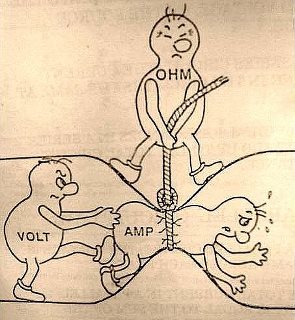 Questão 2
No OA “Ohm’s Law” altere o valor da voltagem em “voltage” e observe o que acontece com as pilhas. Explique por que essas pilhas são colocadas em série e não em paralelo?
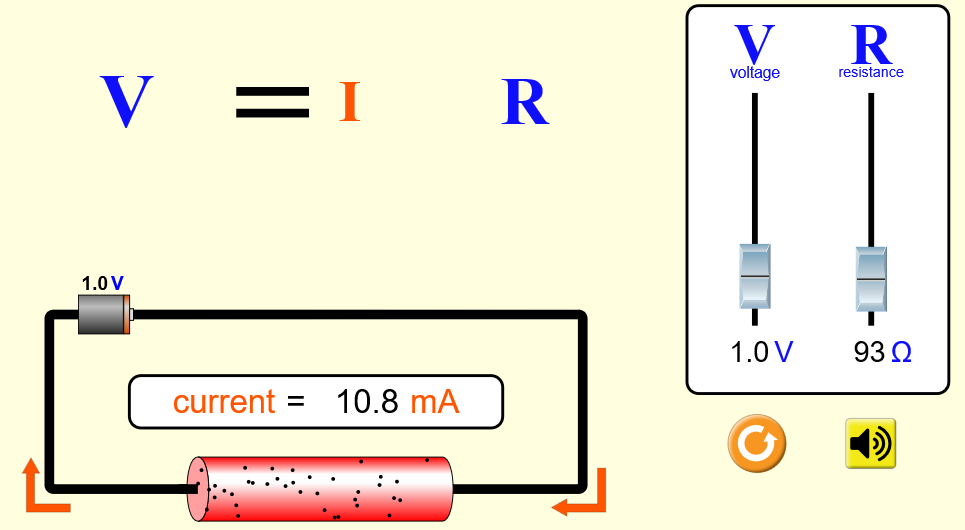 Questão 3
Quando aumentamos o valor da voltagem, o que acontece com a corrente e com a resistência elétrica? Elas são diretamente ou inversamente proporcionais à voltagem?
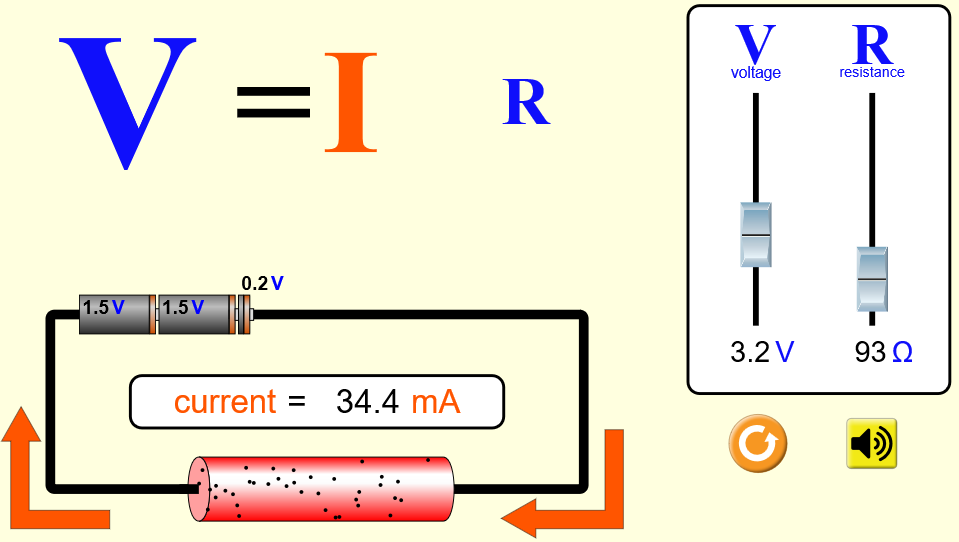 Questão 4
Quando aumentamos o valor da resistência elétrica, o que acontece com a corrente e com a voltagem? Elas são diretamente ou inversamente proporcionais à resistência elétrica?
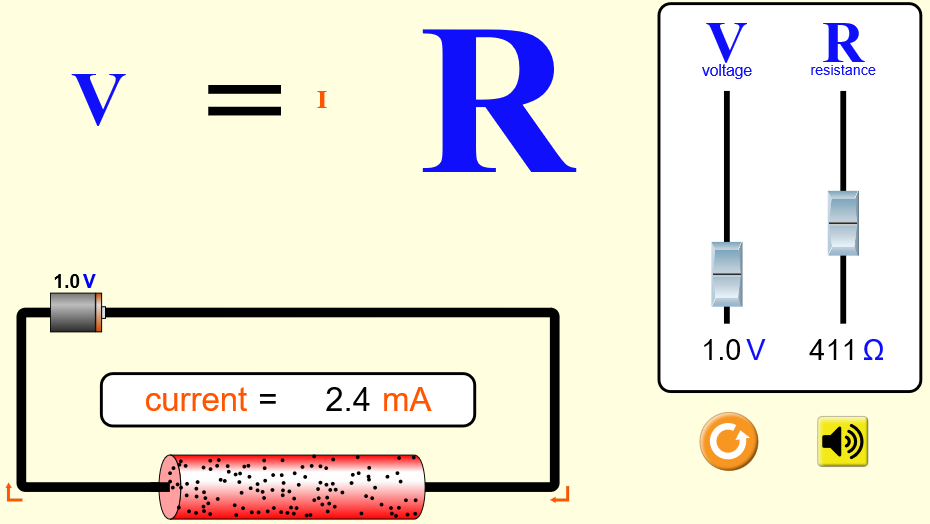 Questão 5
Se a diferença de potencial entre as extremidades de um fio condutor for 4 volts e sua resistência elétrica for 570 Ohm’s, como é mostrado na imagem abaixo, qual será a intensidade da corrente, em miliampères (mA), que passará por este fio? Após os cálculos, confira a resposta no OA “Ohm’s Law”.
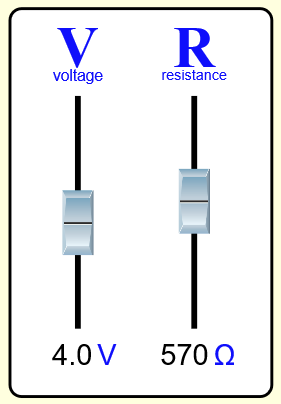 Questão 6
Se a diferença de potencial entre as extremidades de um fio condutor for 6 volts e por ela passar uma corrente de 25 miliampères (como é mostrado na imagem abaixo), qual será a resistência elétrica, em Ohm’s, atuante no fio? Após os cálculos, confira a resposta no OA “Ohm’s Law”.
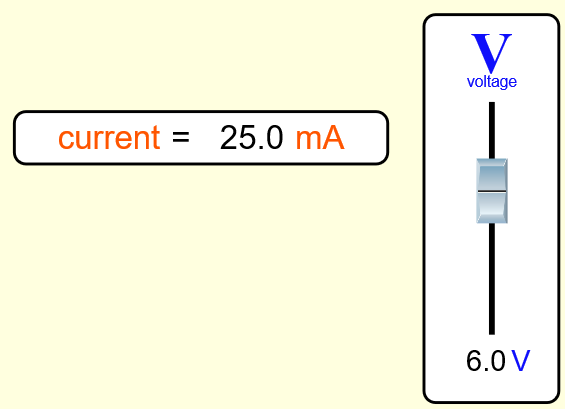 Questão 7
No OA “Ohm’s Law” altere os valores de intensidade da corrente (i), resistência elétrica (R) e da diferença de potencial (U) e confira se o fio condutor no OA funciona como um resistor ôhmico ou não-ôhmico de acordo com o gráfico sugerido abaixo
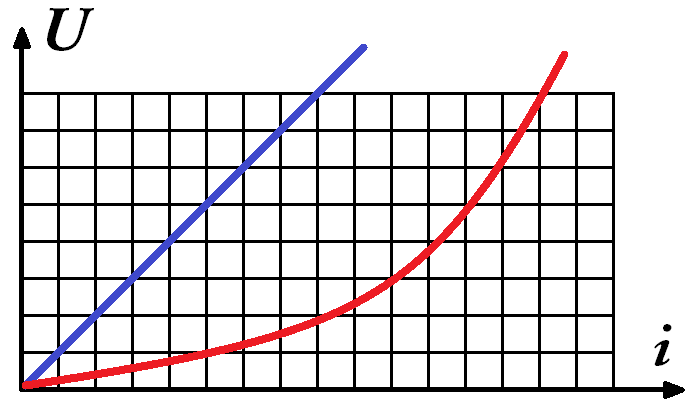 Ôhmico
Não Ôhmico
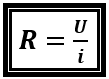 Atividade PHetsobre a 2ª Lei de Ohmutilizando o OA “Resistance in a Wire (HTML5)”
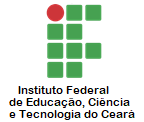 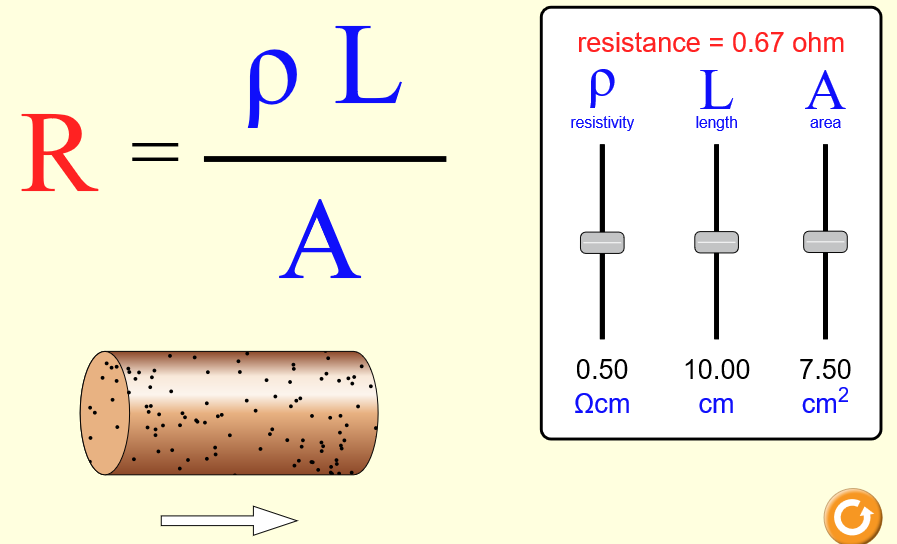 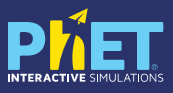 Disponível em: https://phet.colorado.edu/sims/html/resistance-in-a-wire/latest/resistance-in-a-wire_en.html
Resistência elétrica (2ª Lei de Ohm)
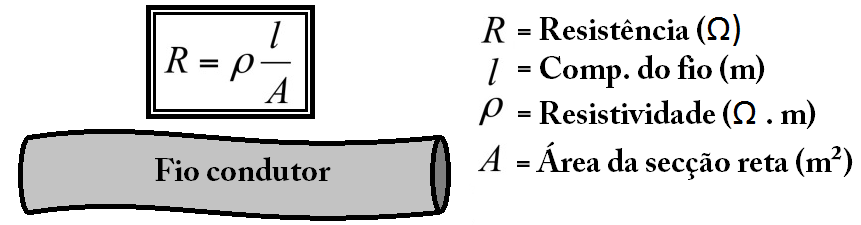 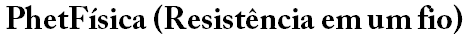 Questão 1
No OA “Resistance in a Wire (HTML5)” podemos observar a fórmula trabalhada na Segunda Lei de Ohm, onde podemos calcular a resistência em um fio condutor modificando os valores de três grandezas físicas. Modifique os valores de resistividade, comprimento e área e observe o que acontece com o fio condutor, depois descreva o que aconteceu em cada situação.
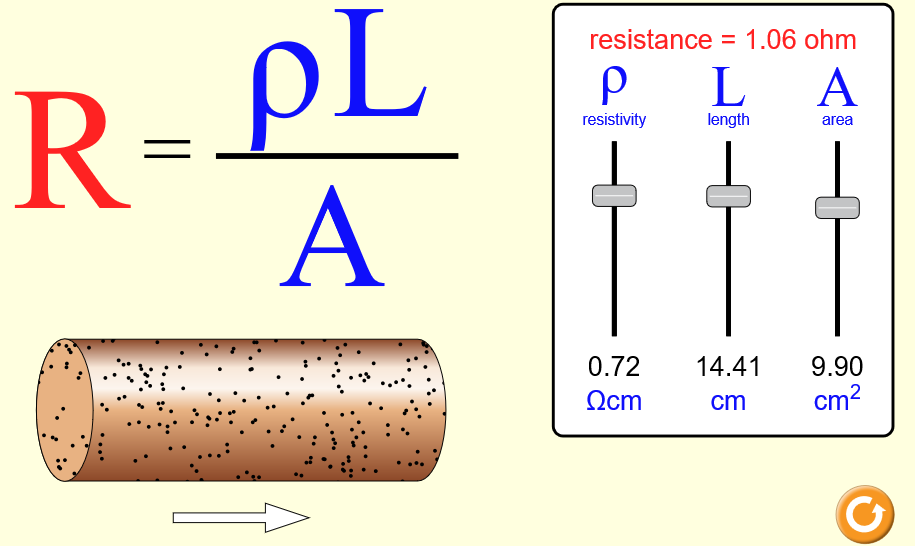 Questão 2
Observe os valores de resistividade de algumas substâncias na tabela abaixo e marque a alternativa que contém o material com a maior capacidade de condução de eletricidade.
Prata
Cobre
Ouro
Alumínio
Vidro
Questão 3
A imagem abaixo mostra um fio de comprimento 20cm, resistividade 0,6Ωcm e área de secção reta 5,5cm². Qual o valor de resistência do fio indicado aonde aponta a seta verta?
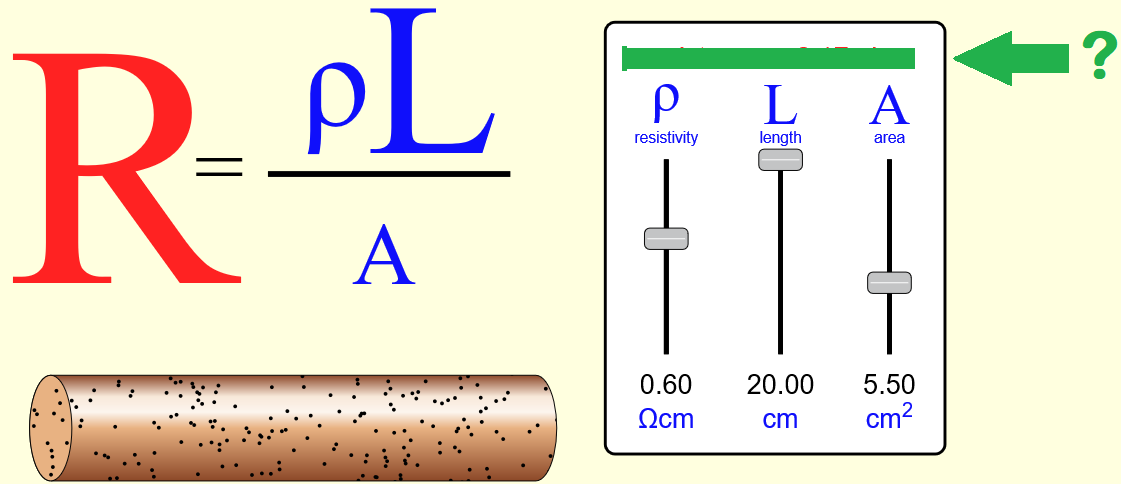 Questão 4
Substâncias metálicas costumam ter uma menor resistência à passagem da corrente elétrica, por isso os valores de suas resistividades são bem baixos comparados a de outras substâncias. A imagem abaixo mostra (no sentido das setas pretas) que, quanto menor a resistividade, menor a resistência do material. Assim, quanto menor a resistividade do material:
maior a sua resistência
maior o fluxo de elétrons
menor a amperagem
menor o fluxo de elétrons
mais condutor ele será
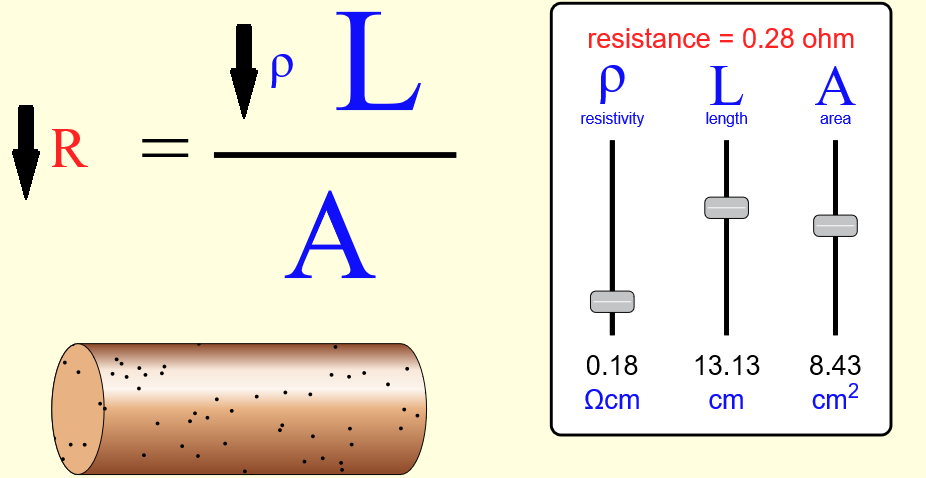 Questão 5
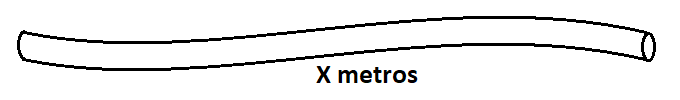 Questão 6
Um eletricista, ao mexer em fiações elétricas, observa a presença de três fios (A, B e C) formados pelo mesmo material de resistividade 0,01Ωcm. Observe a tabela abaixo com algumas informações dos três fios.
Sabendo que o eletricista deseja utilizar a fiação que tenha a maior resistência à passagem da corrente elétrica, qual fiação você indicaria para ele? Justifique com os cálculos das resistências de todos os fios.
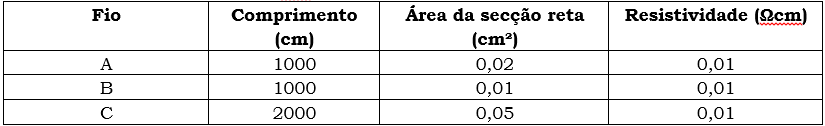